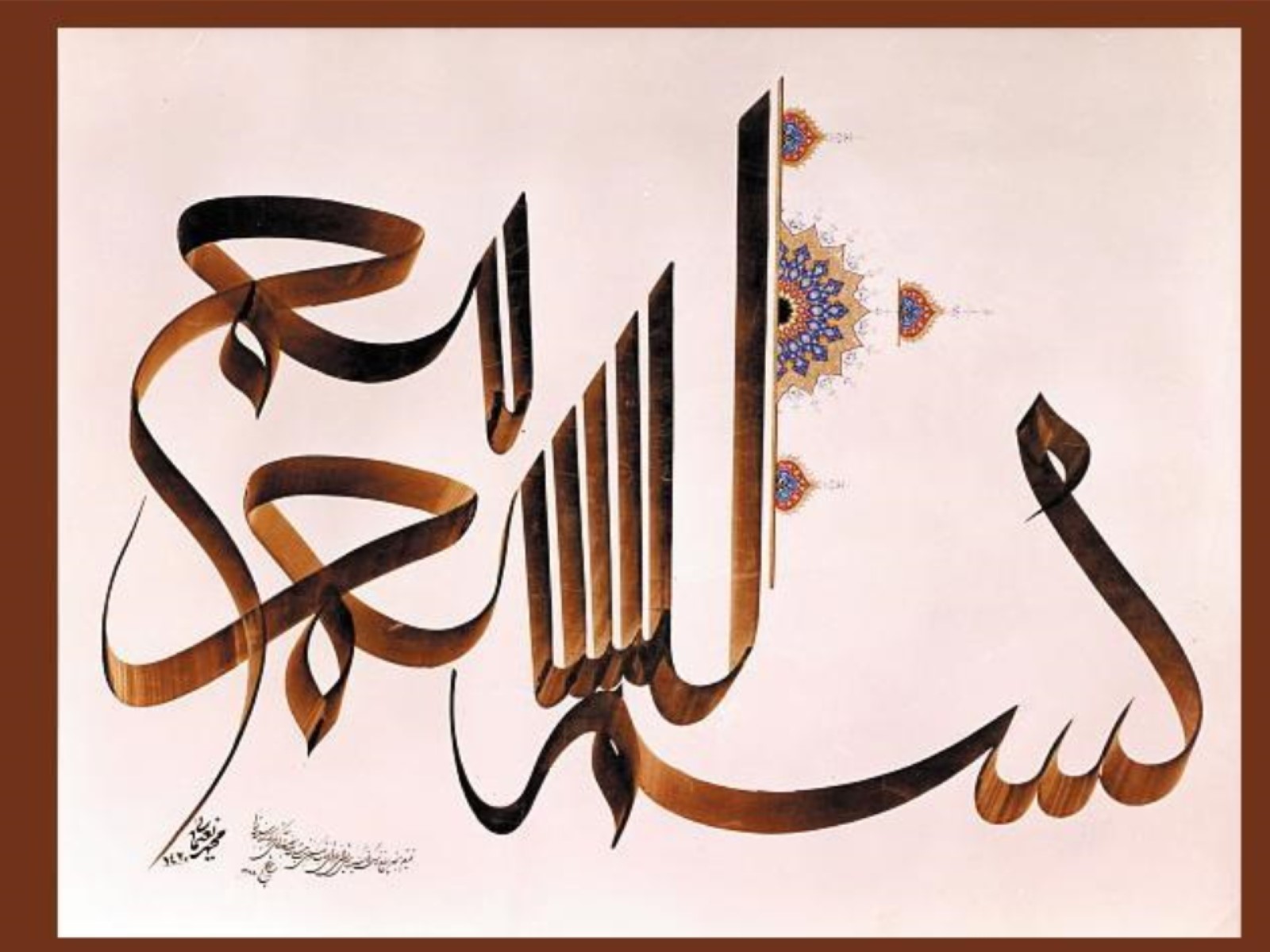 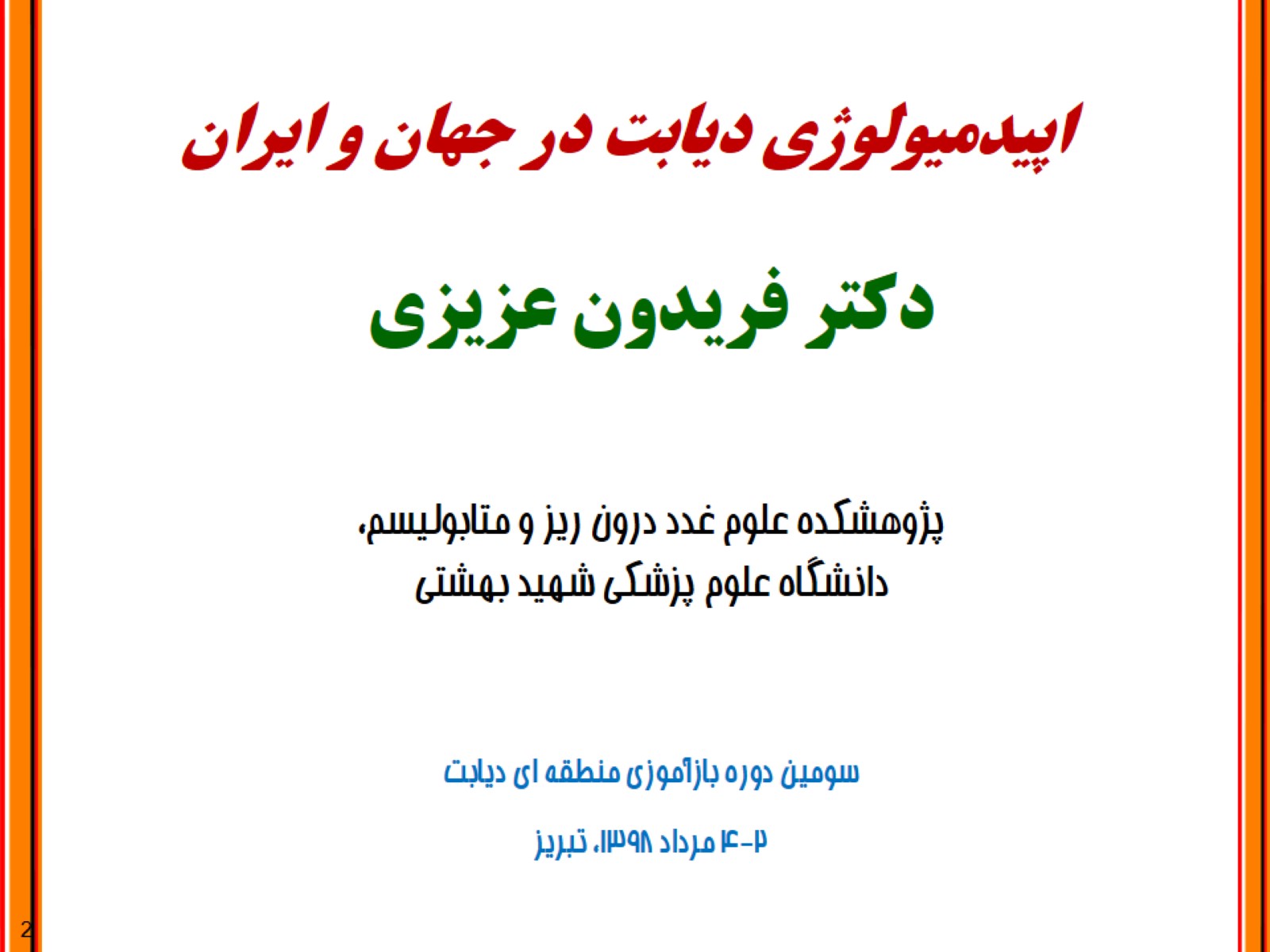 اپیدمیولوژی دیابت در جهان و ایران
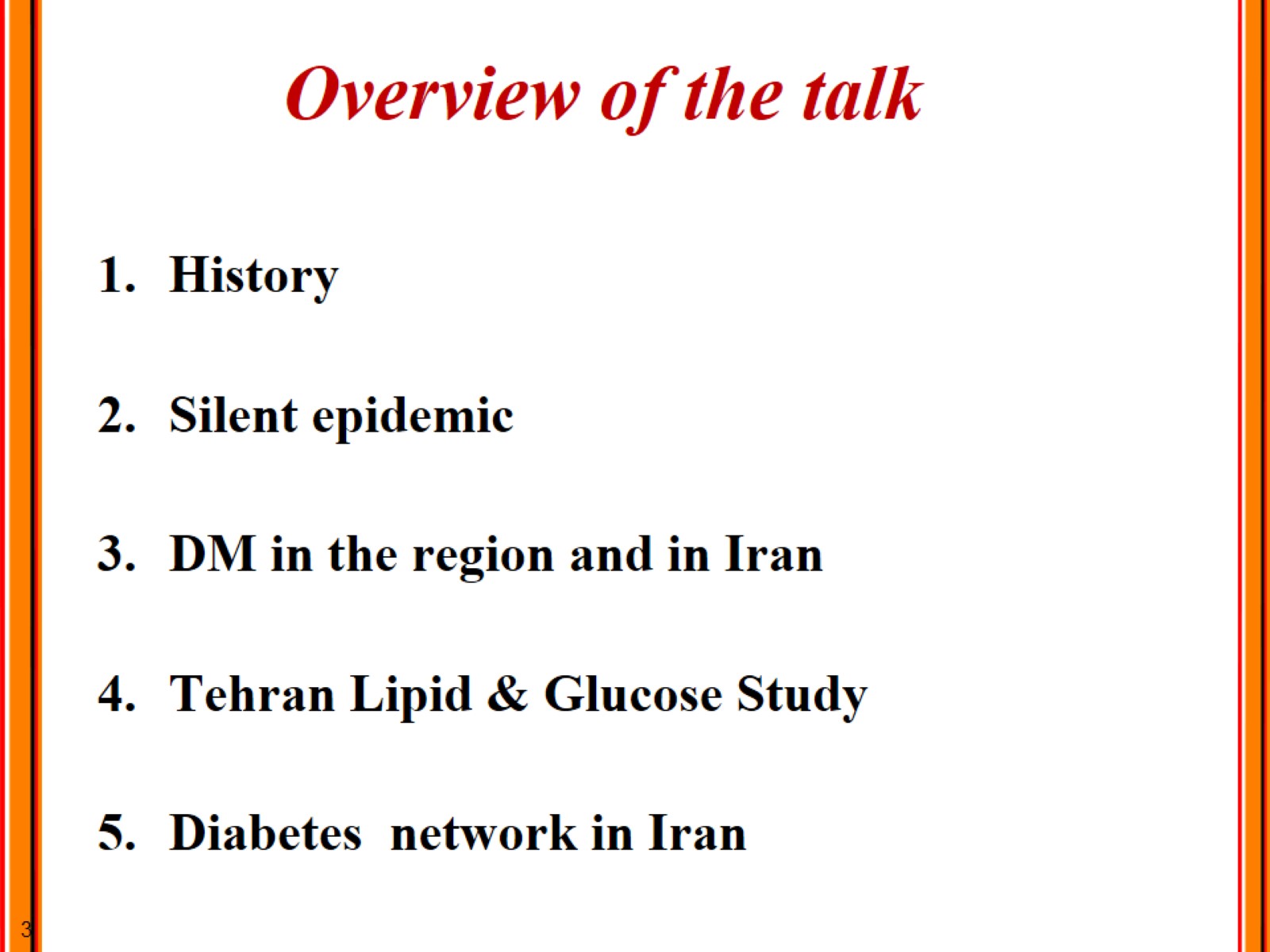 Overview of the talk
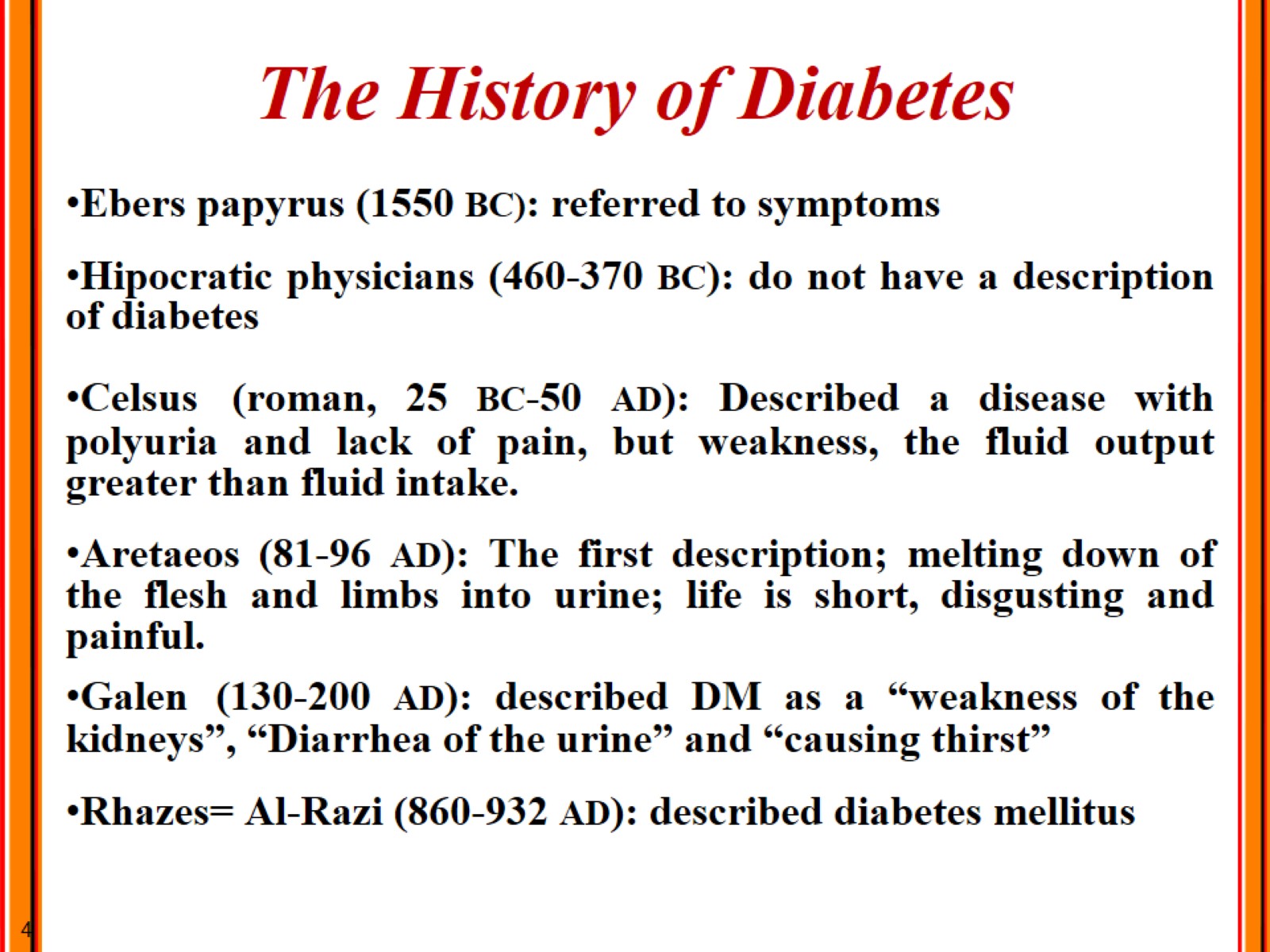 The History of Diabetes
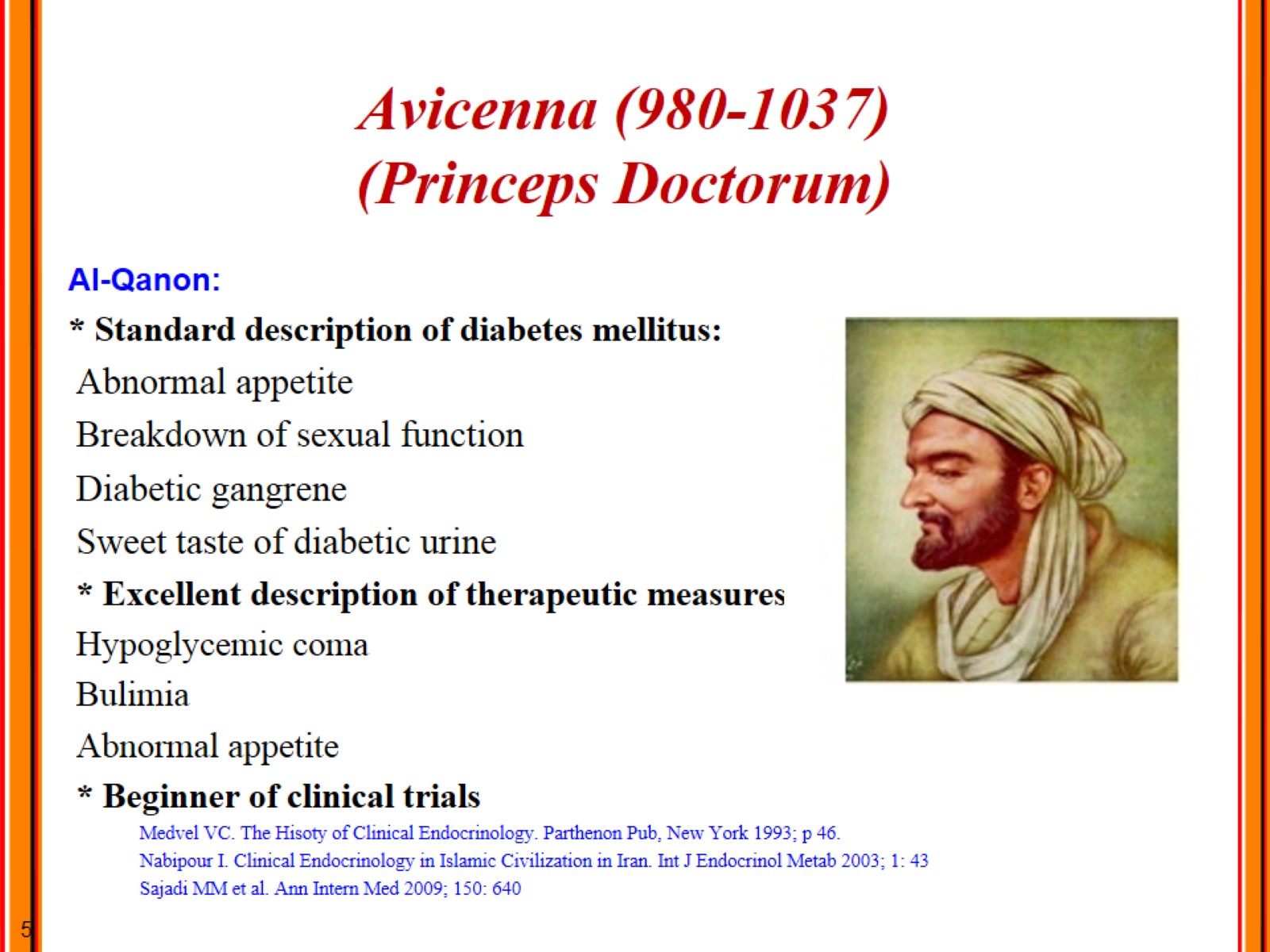 Avicenna (980-1037)(Princeps Doctorum)
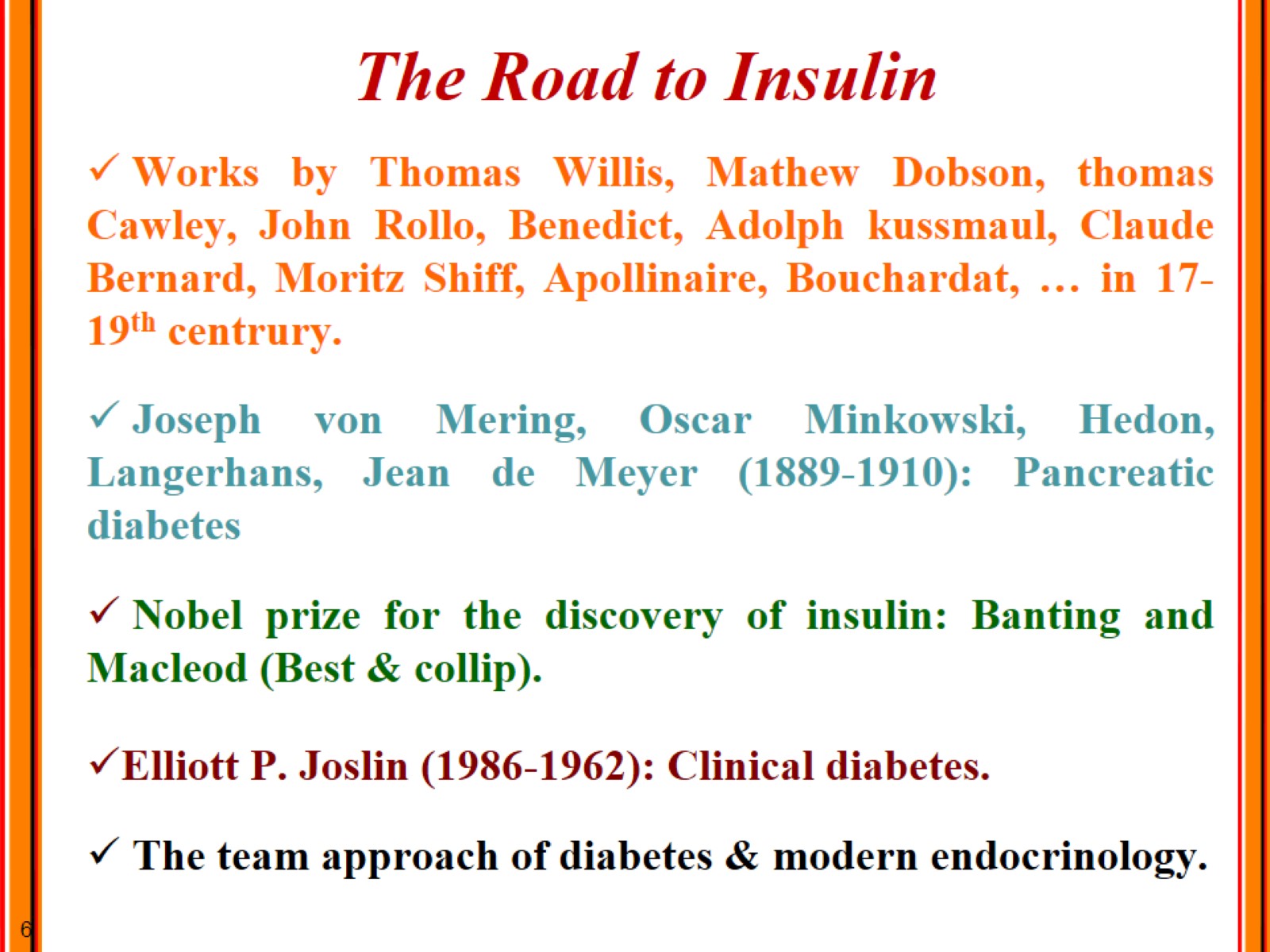 The Road to Insulin
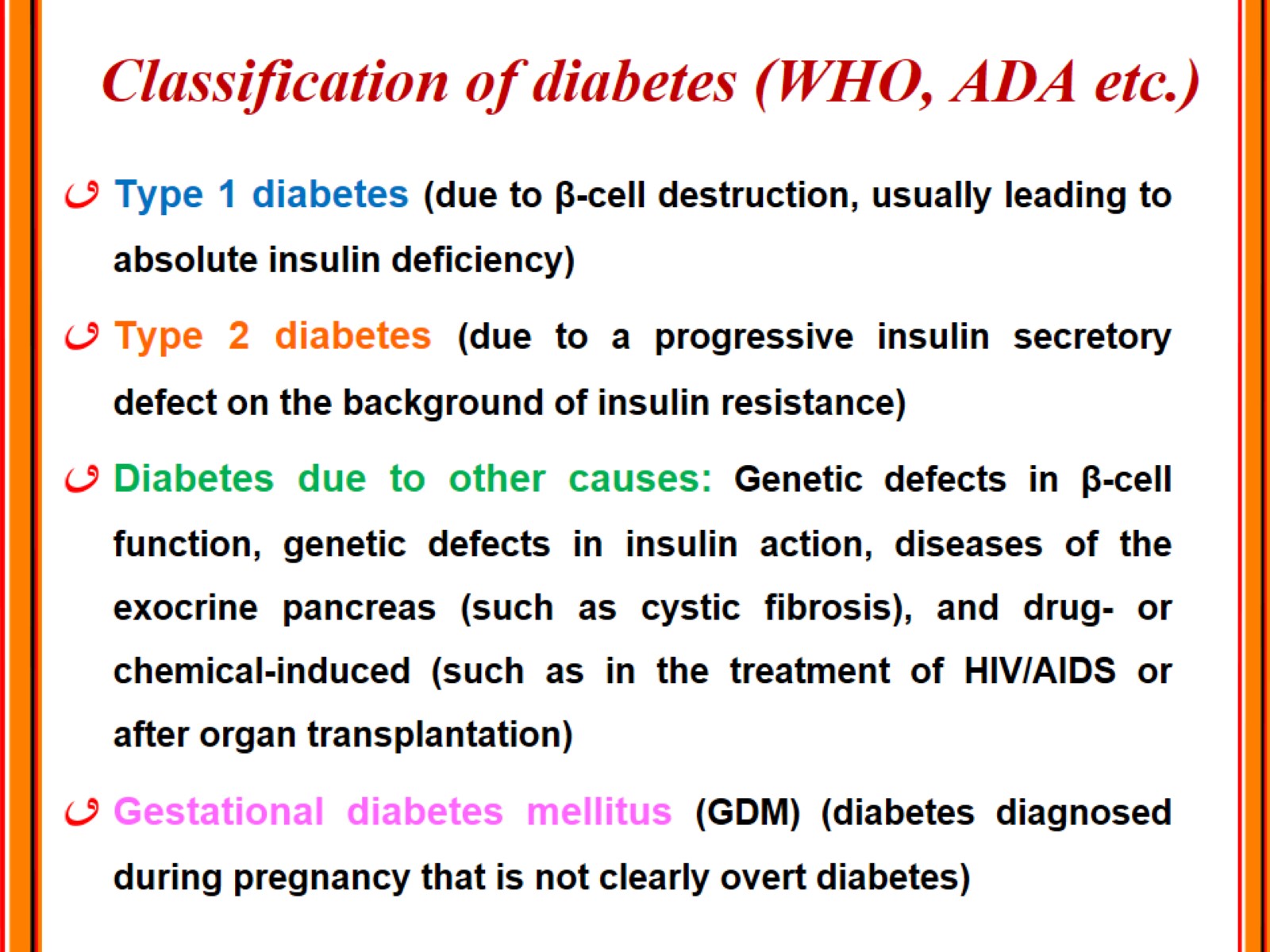 Classification of diabetes (WHO, ADA etc.)
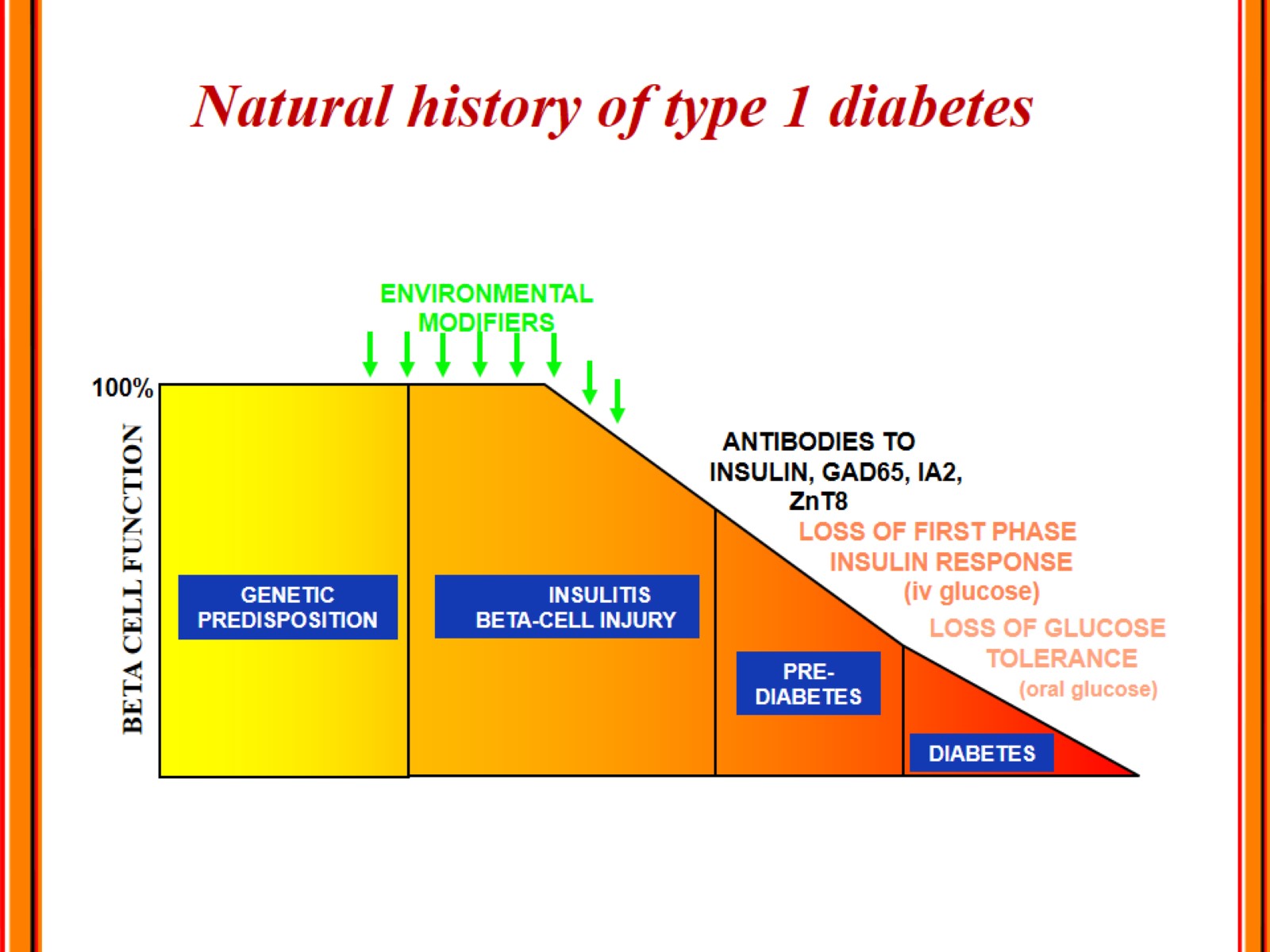 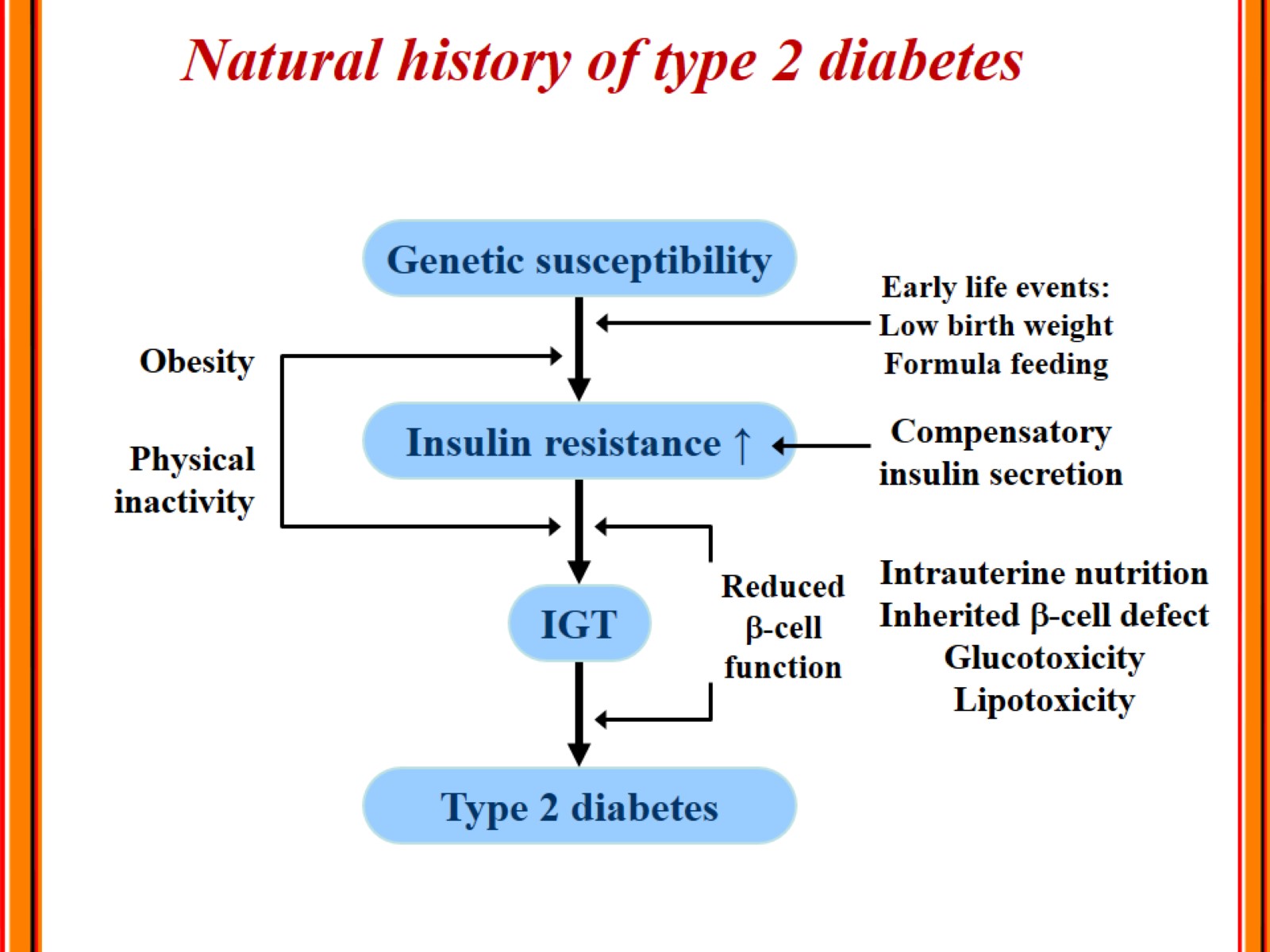 Natural history of type 2 diabetes
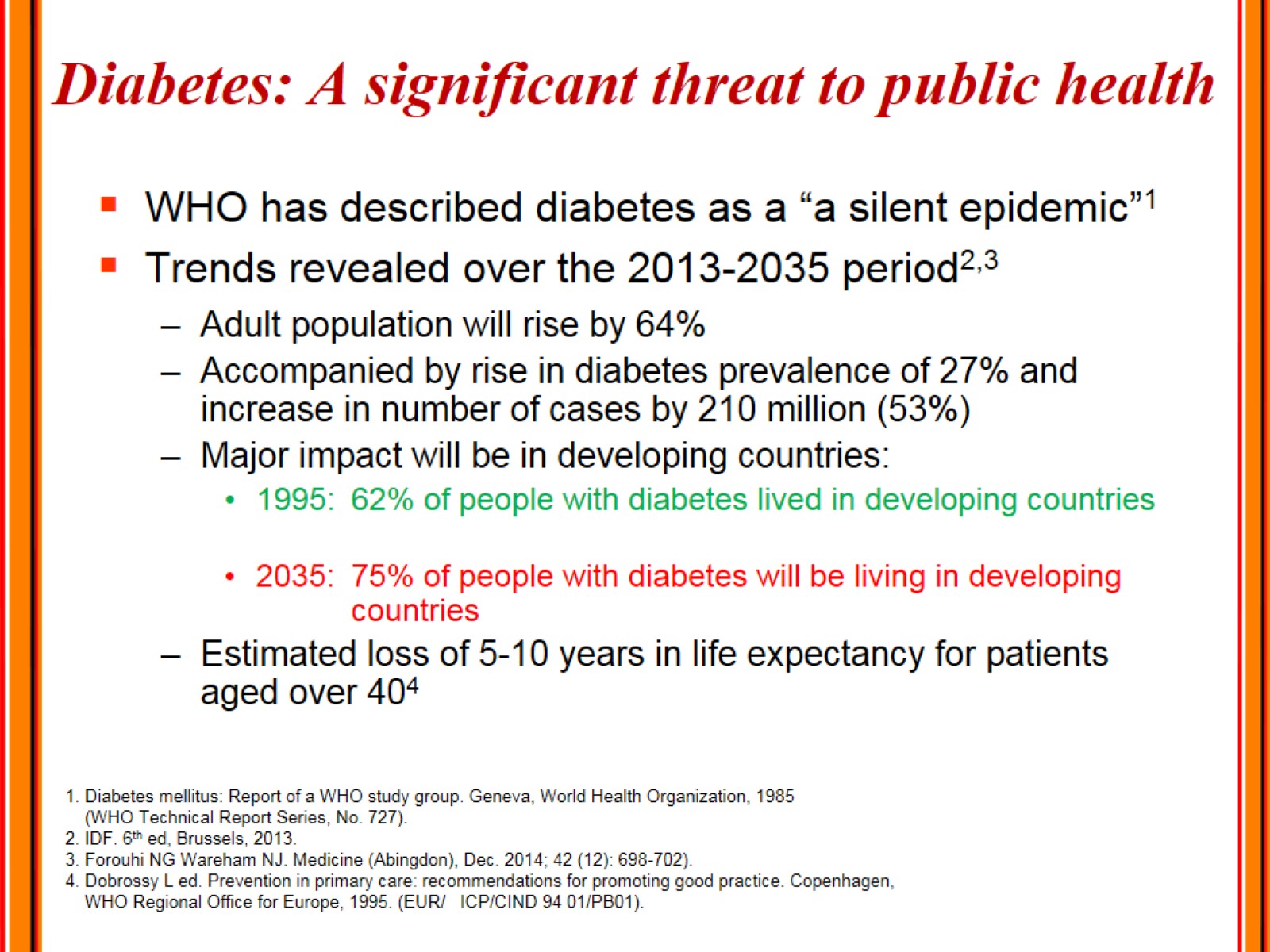 Diabetes: A significant threat to public health
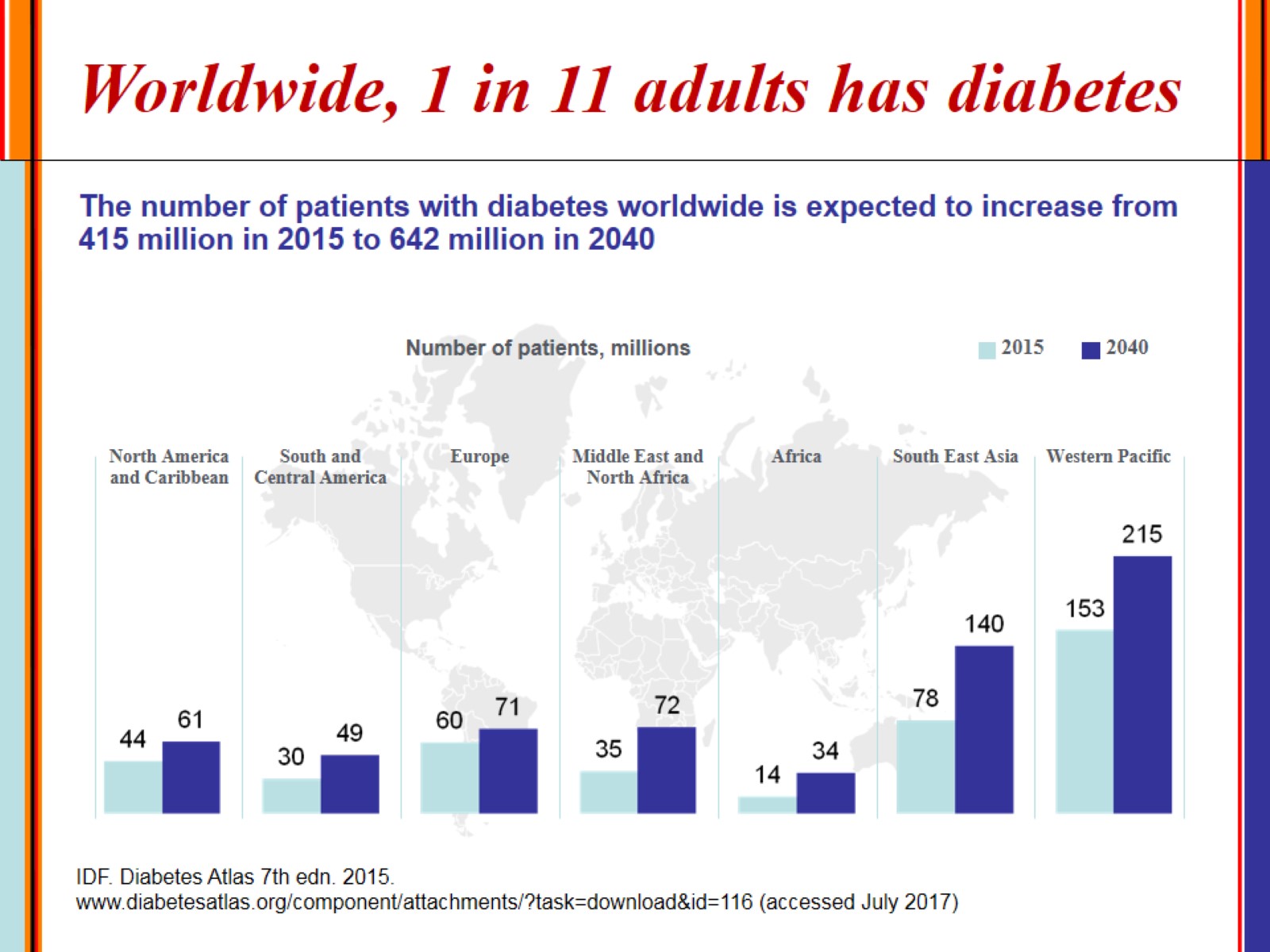 Worldwide, 1 in 11 adults has diabetes
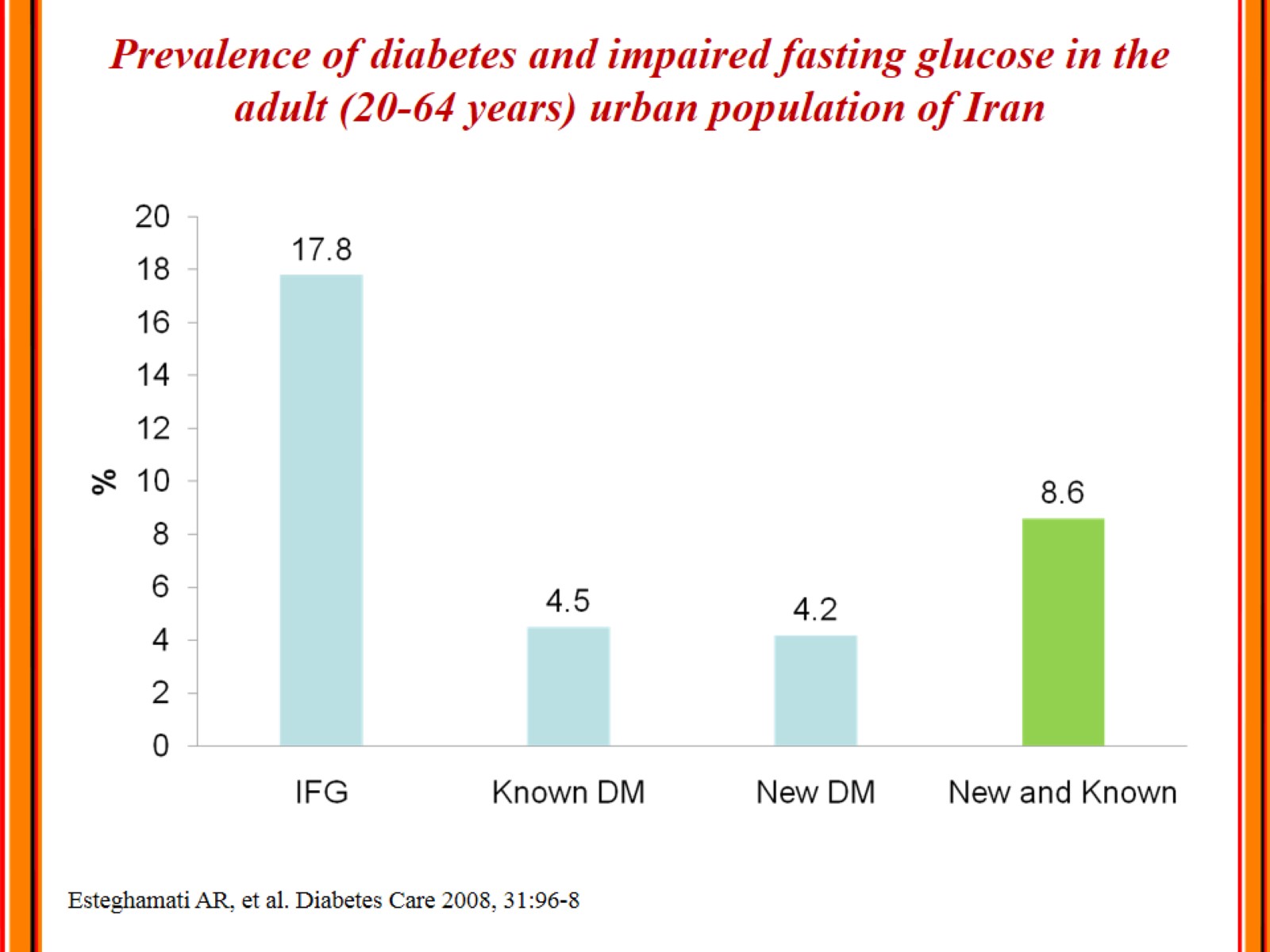 Prevalence of diabetes and impaired fasting glucose in the adult (20-64 years) urban population of Iran
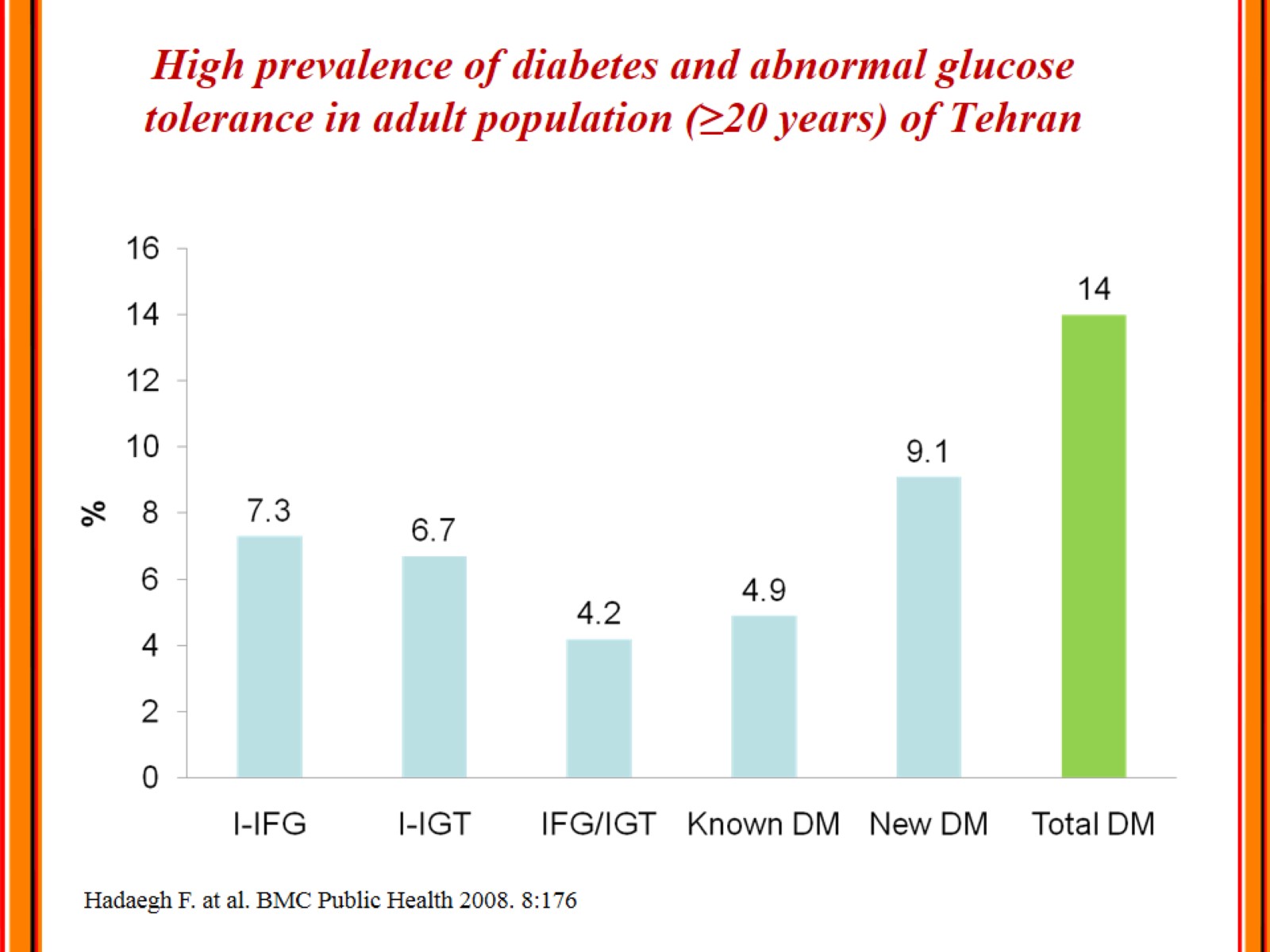 High prevalence of diabetes and abnormal glucose tolerance in adult population (≥20 years) of Tehran
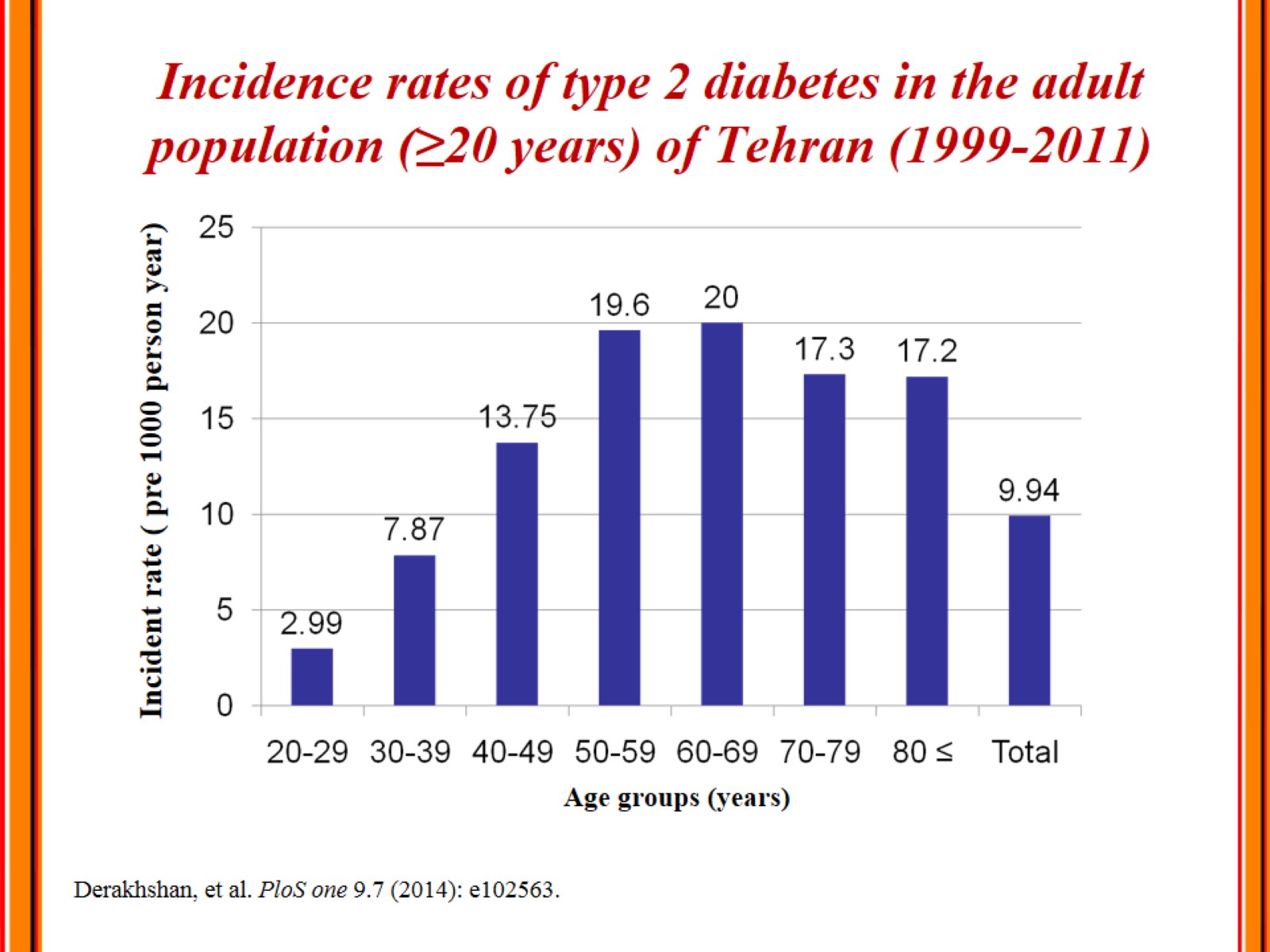 Incidence rates of type 2 diabetes in the adult population (≥20 years) of Tehran (1999-2011)
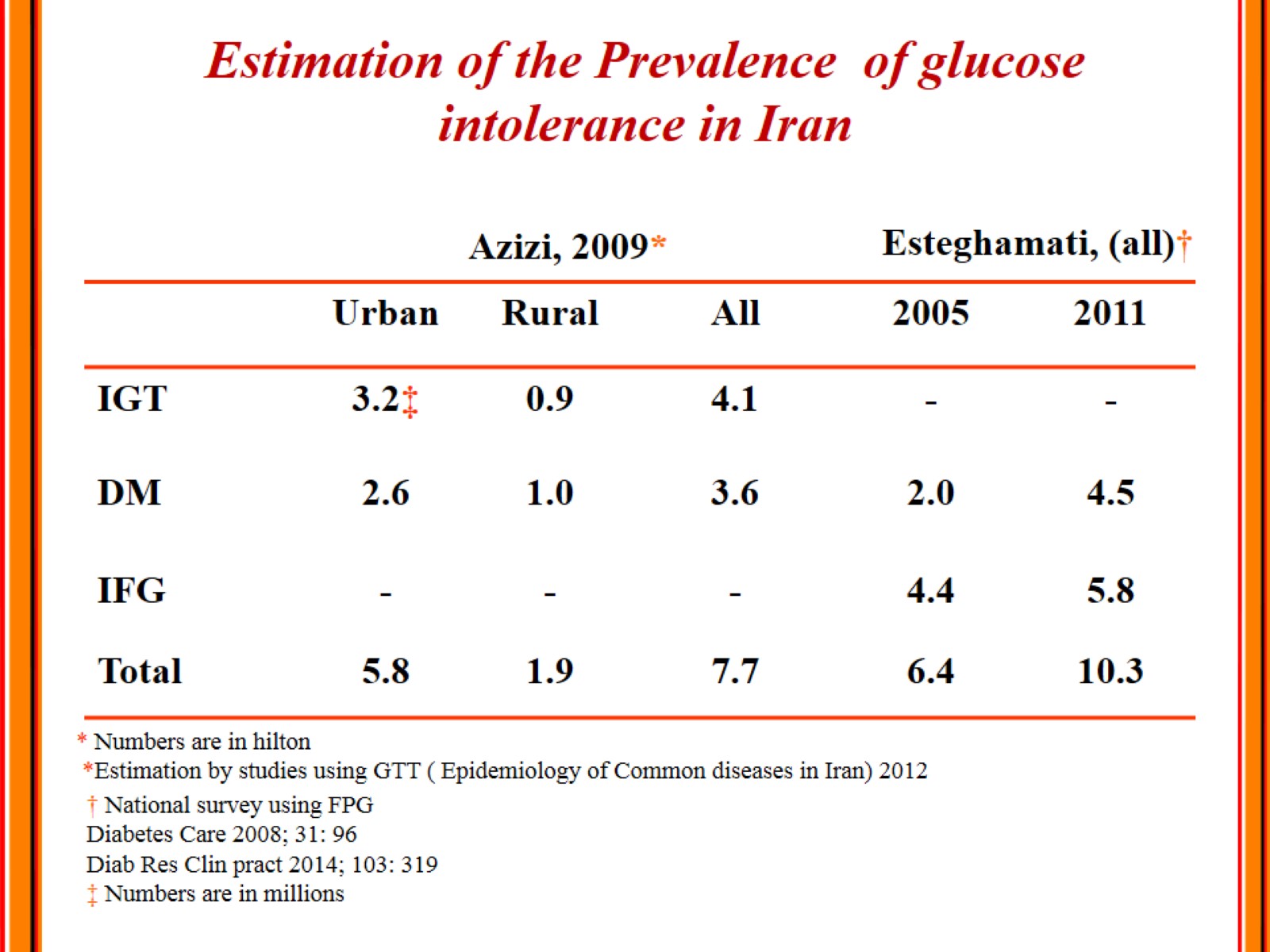 Estimation of the Prevalence  of glucose intolerance in Iran
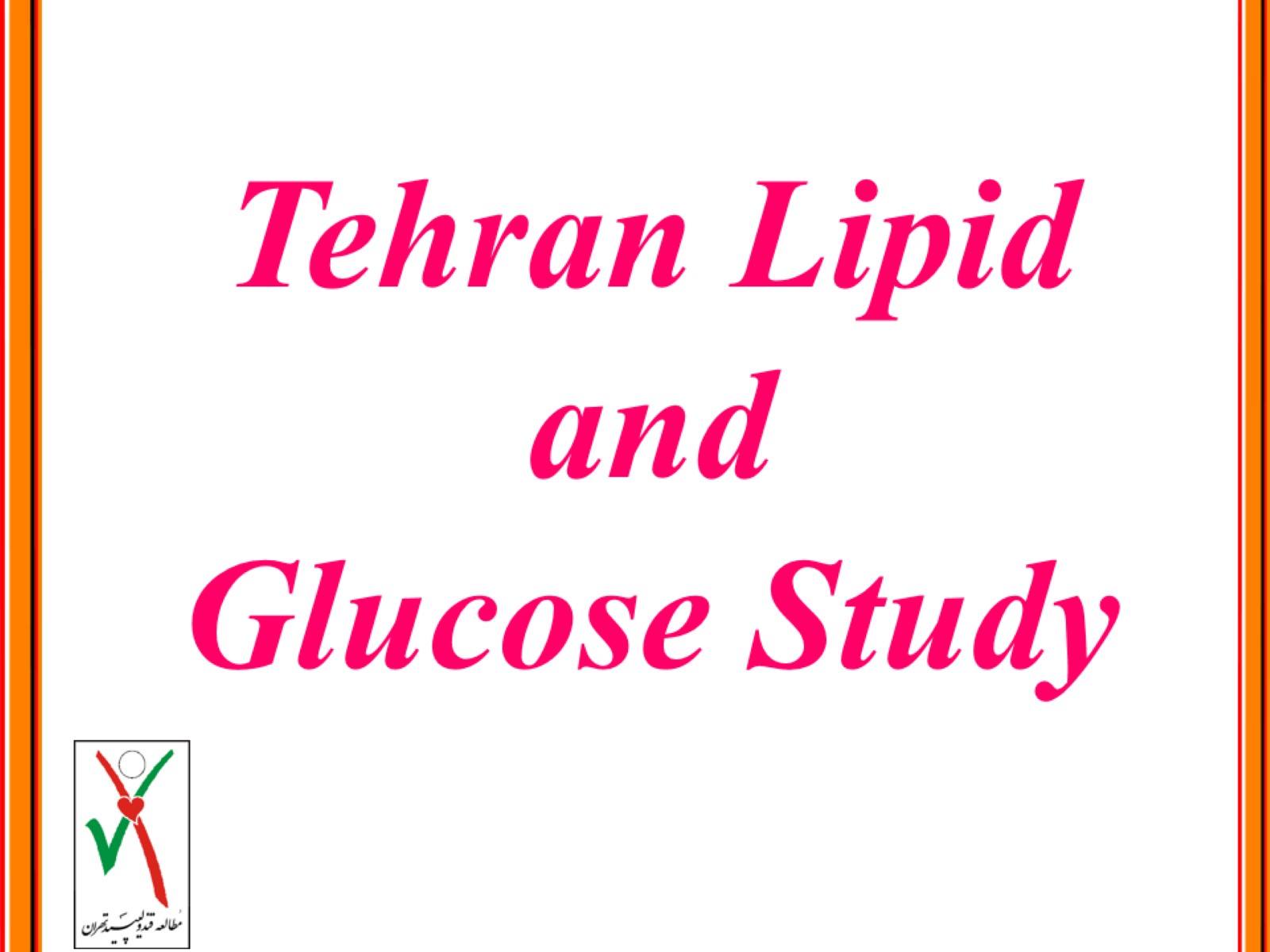 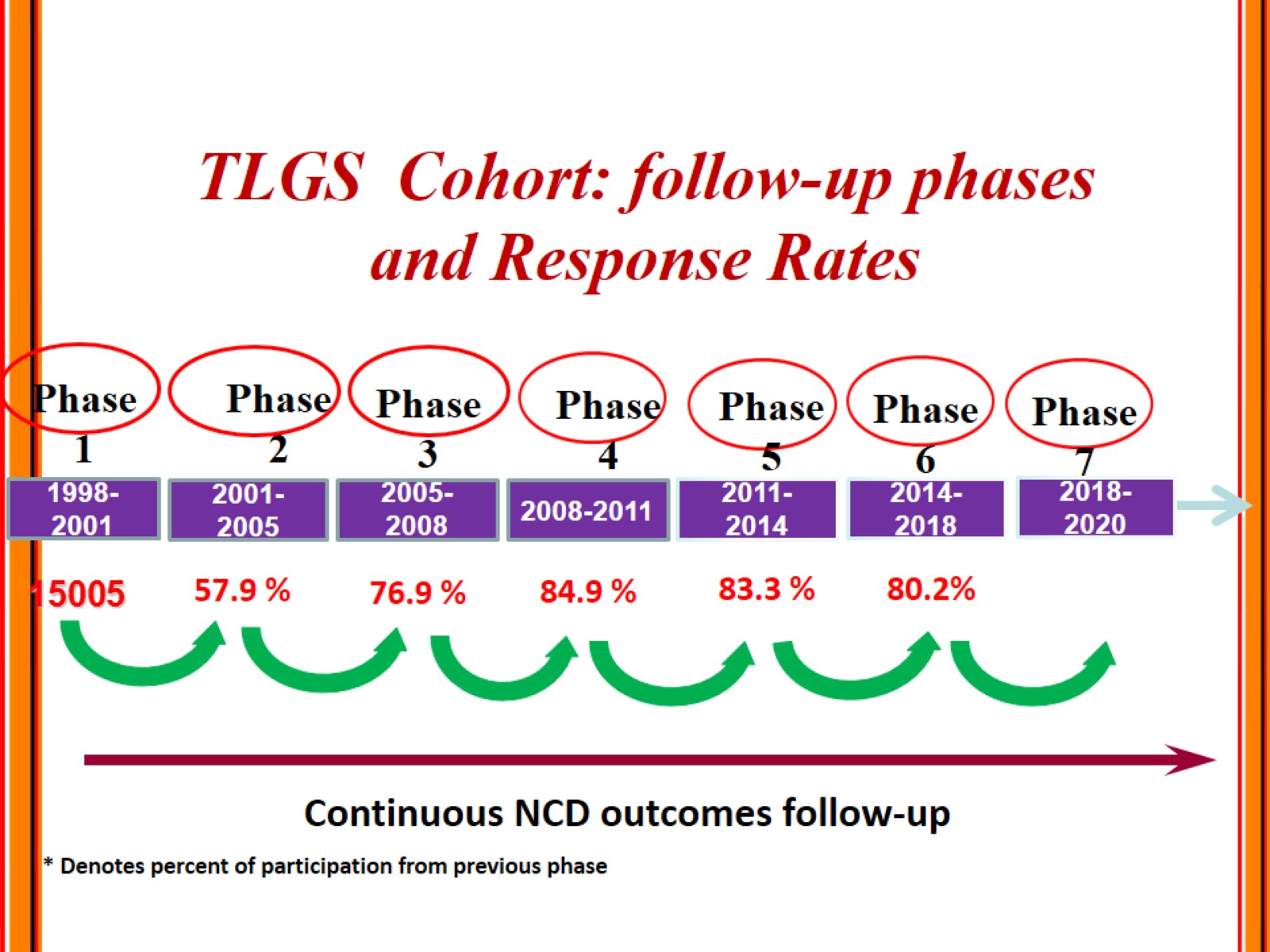 TLGS  Cohort: follow-up phasesand Response Rates
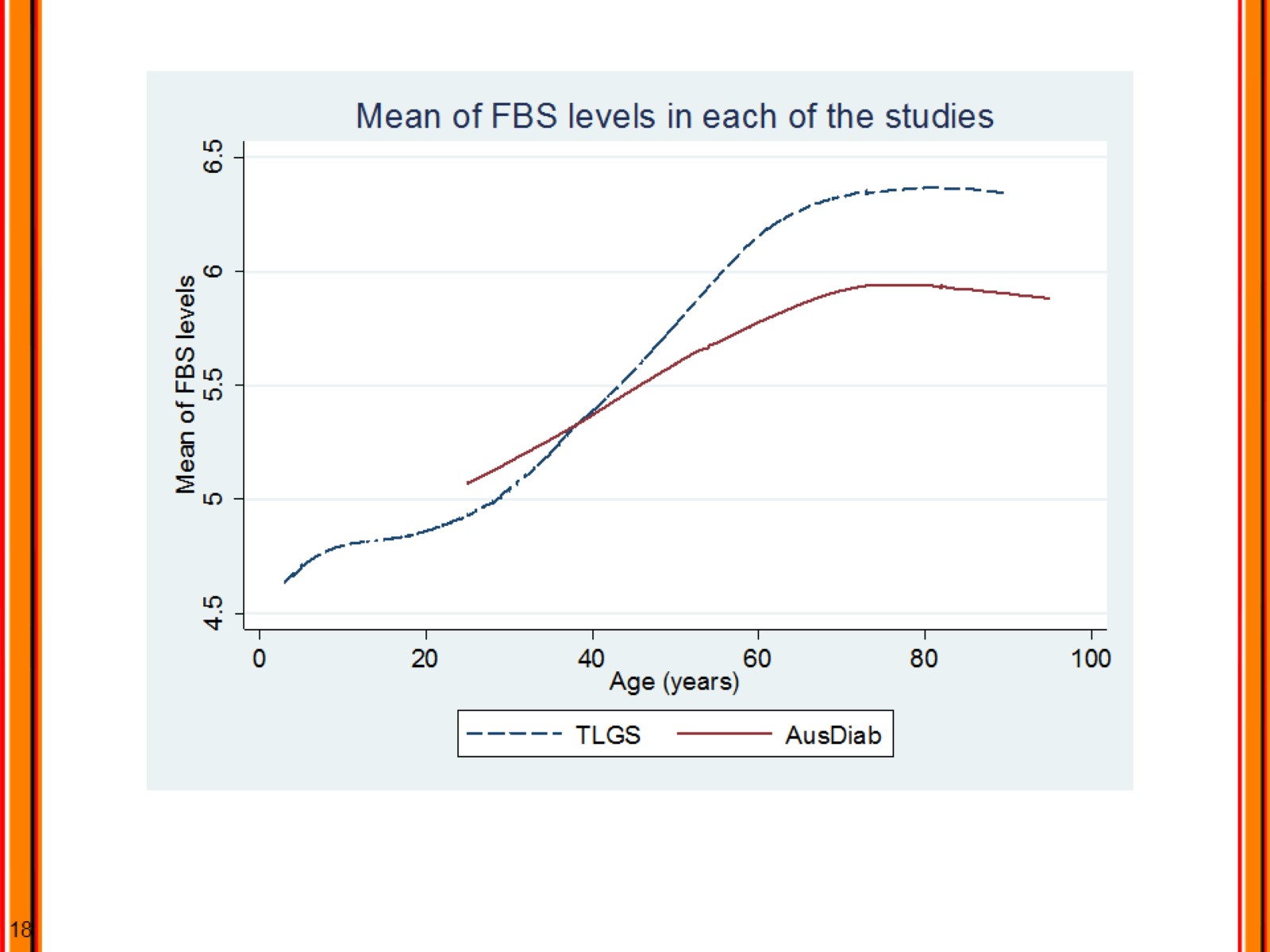 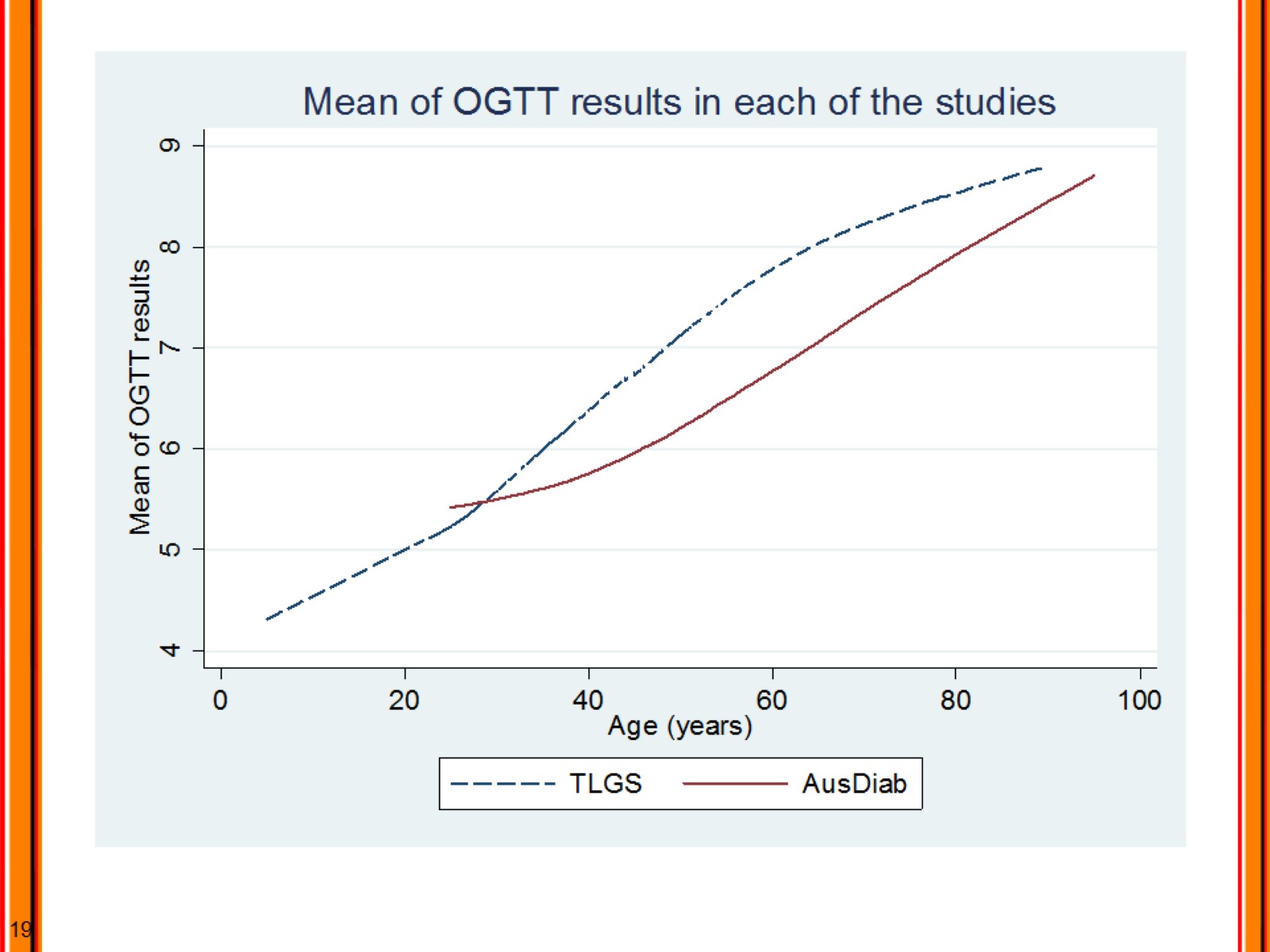 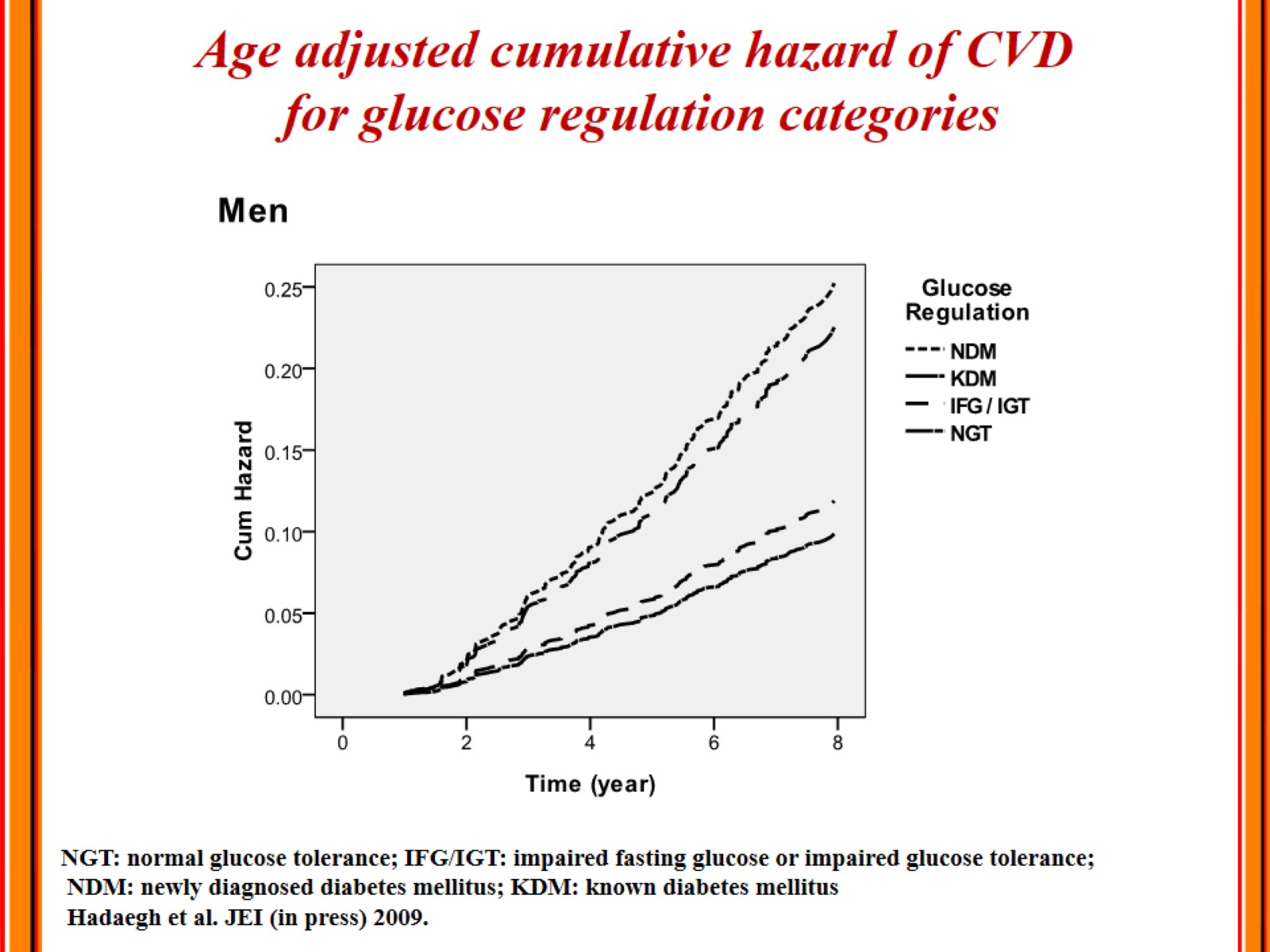 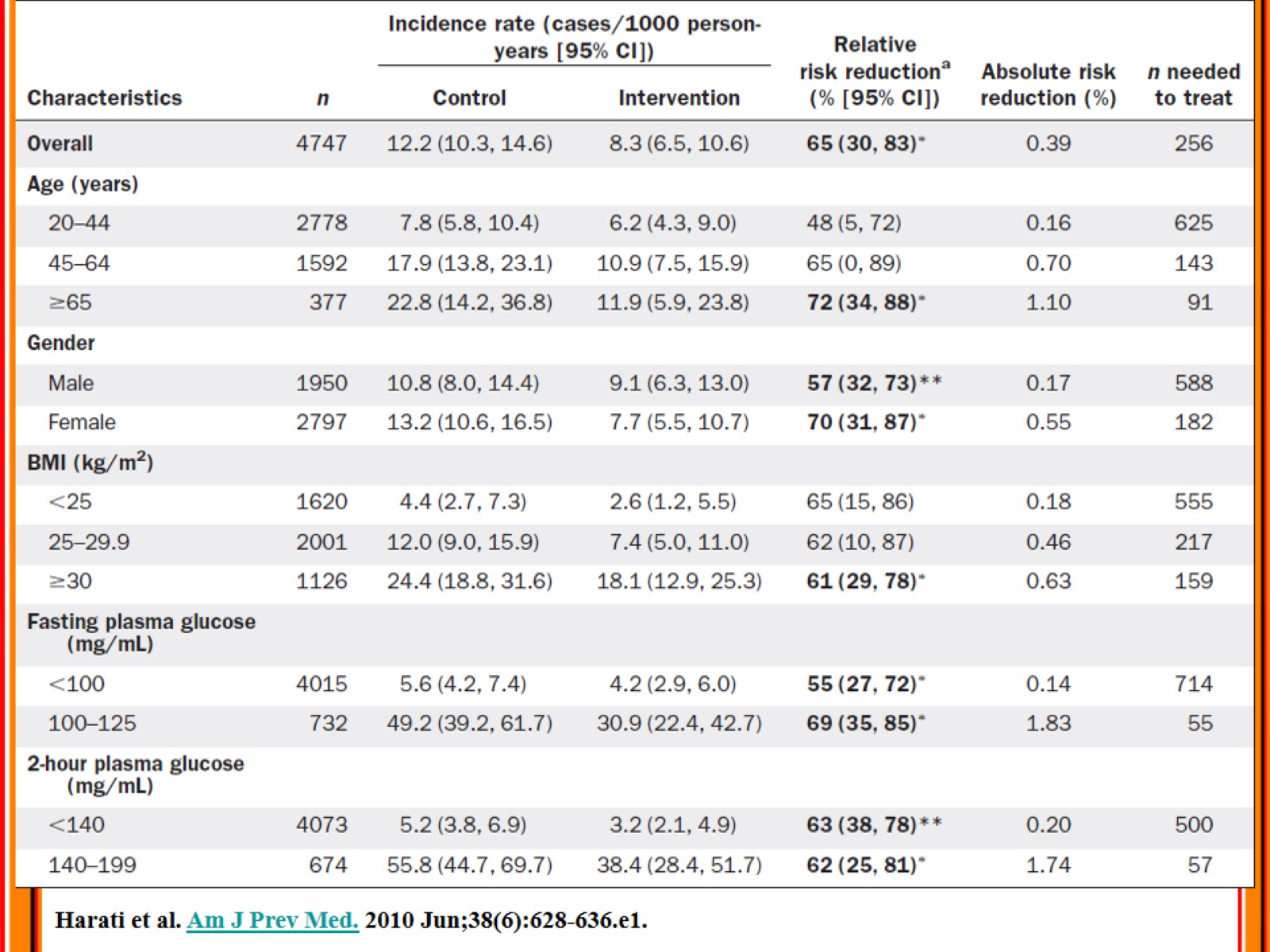 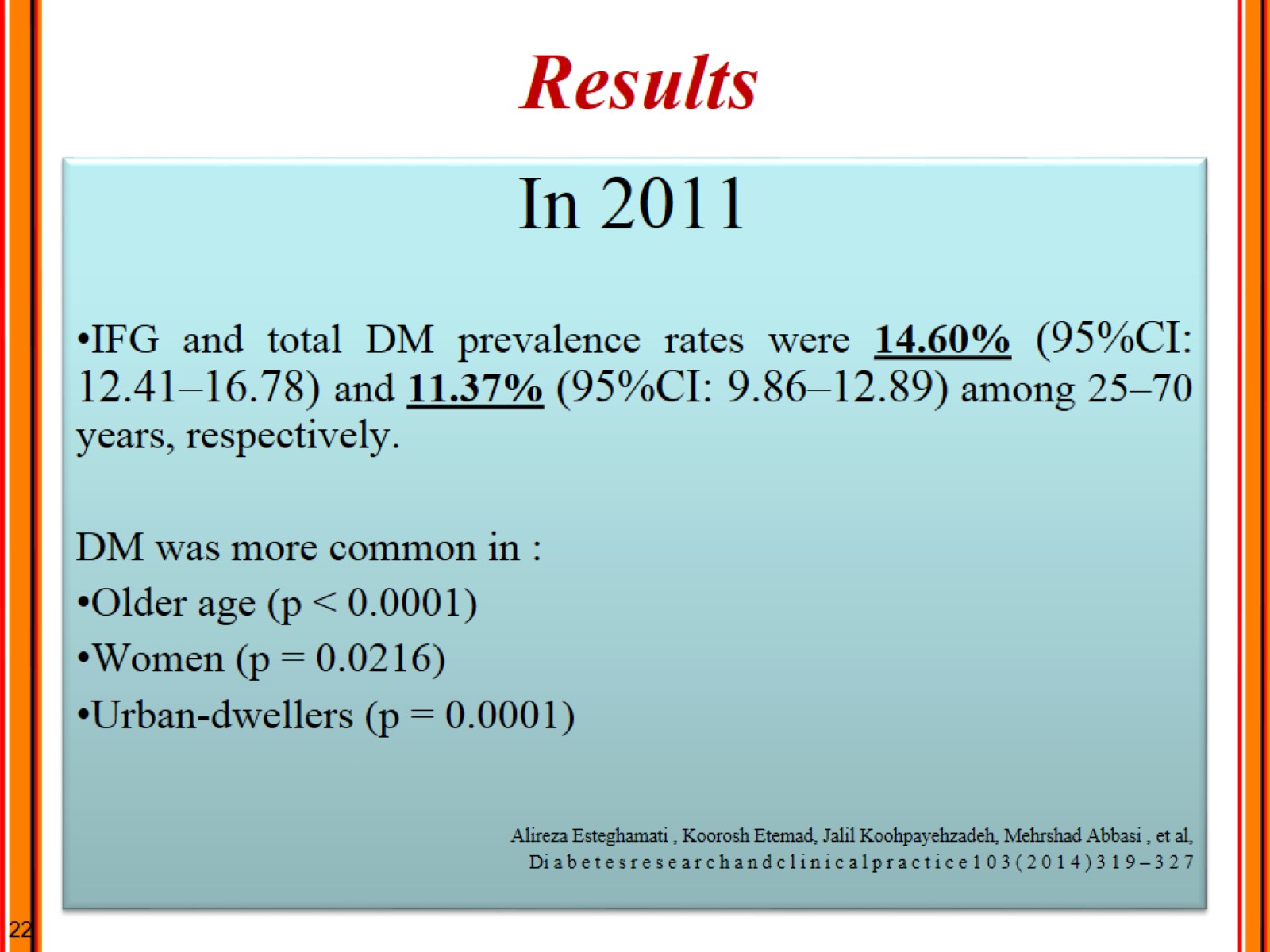 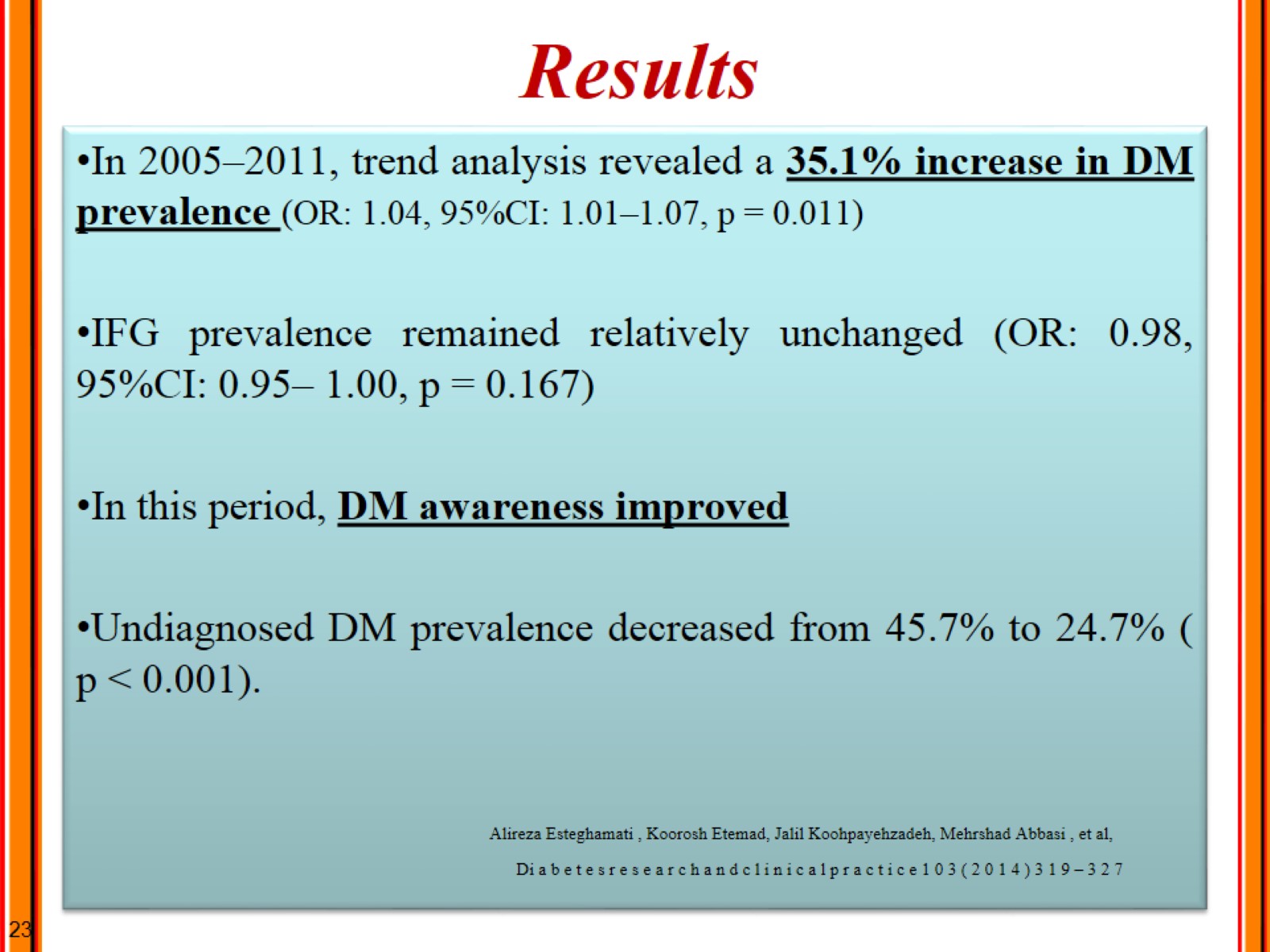 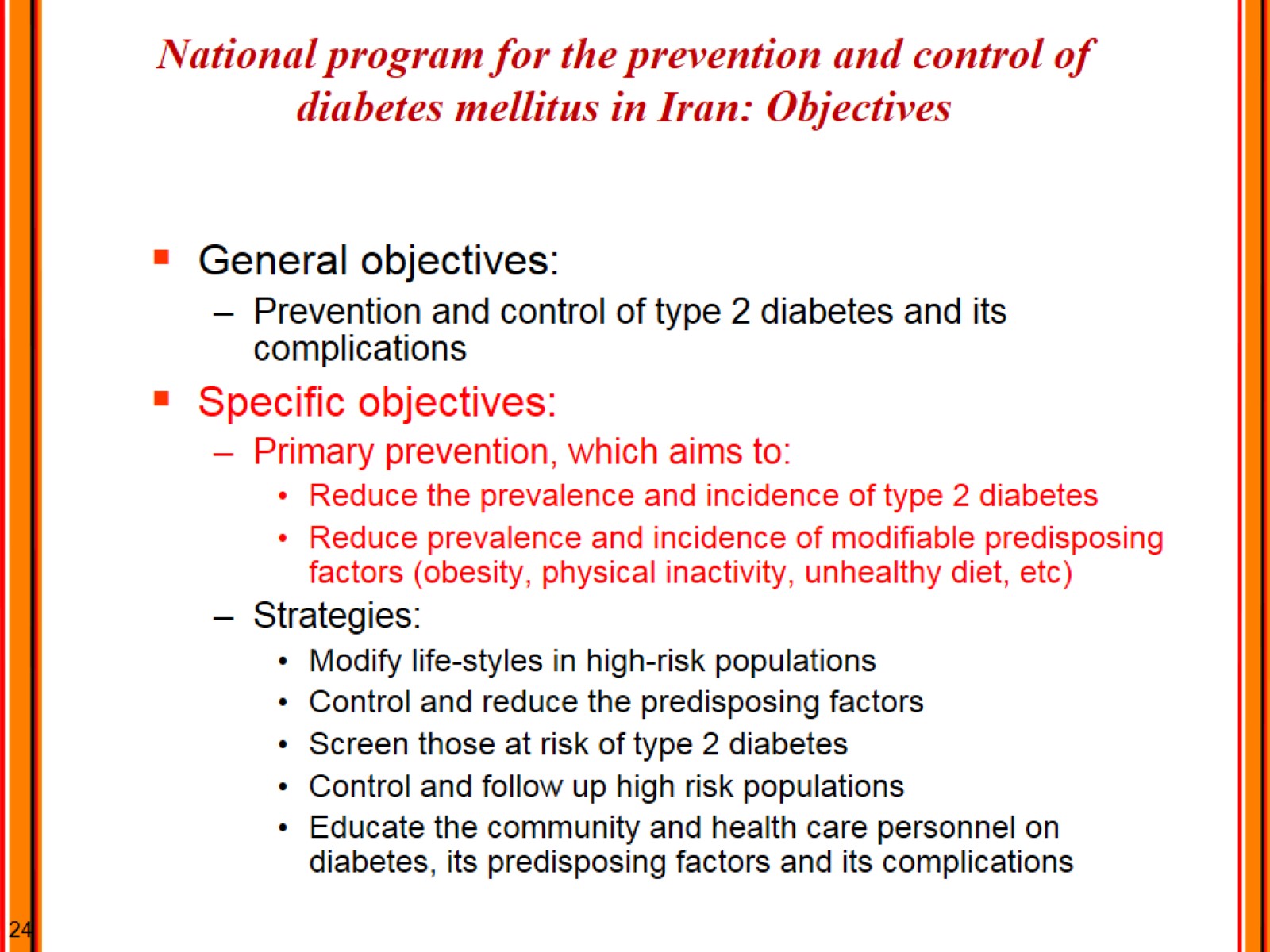 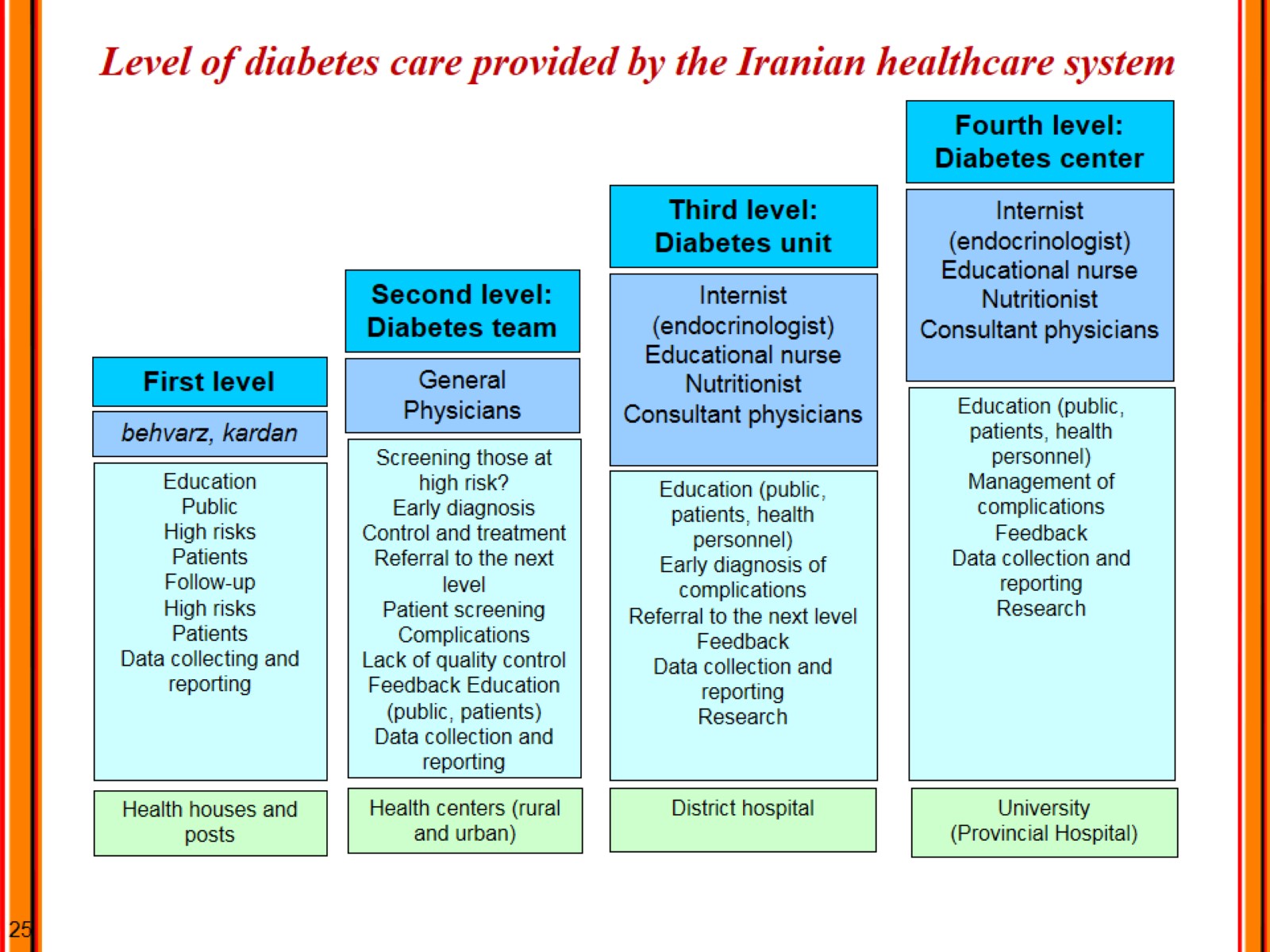 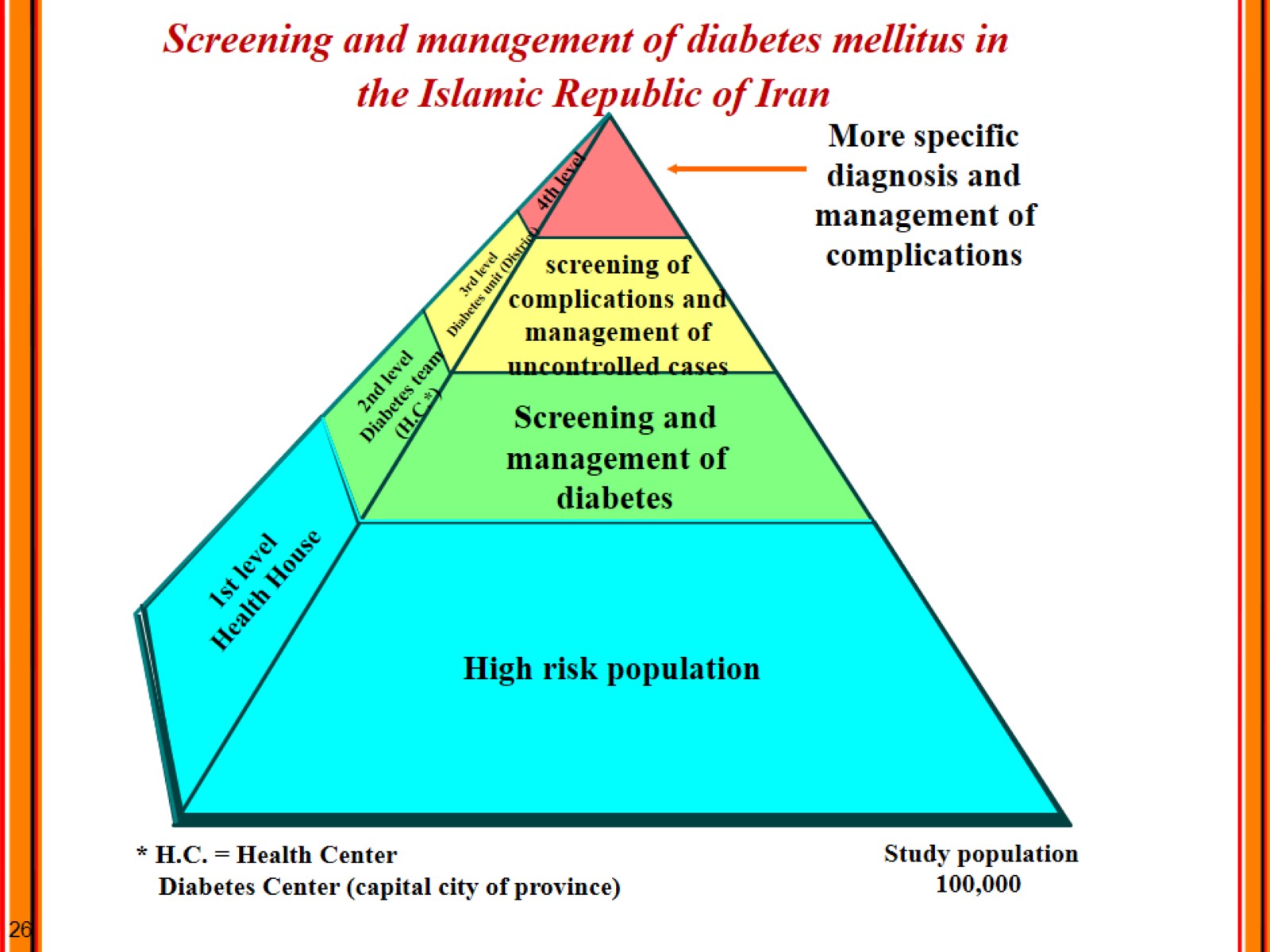 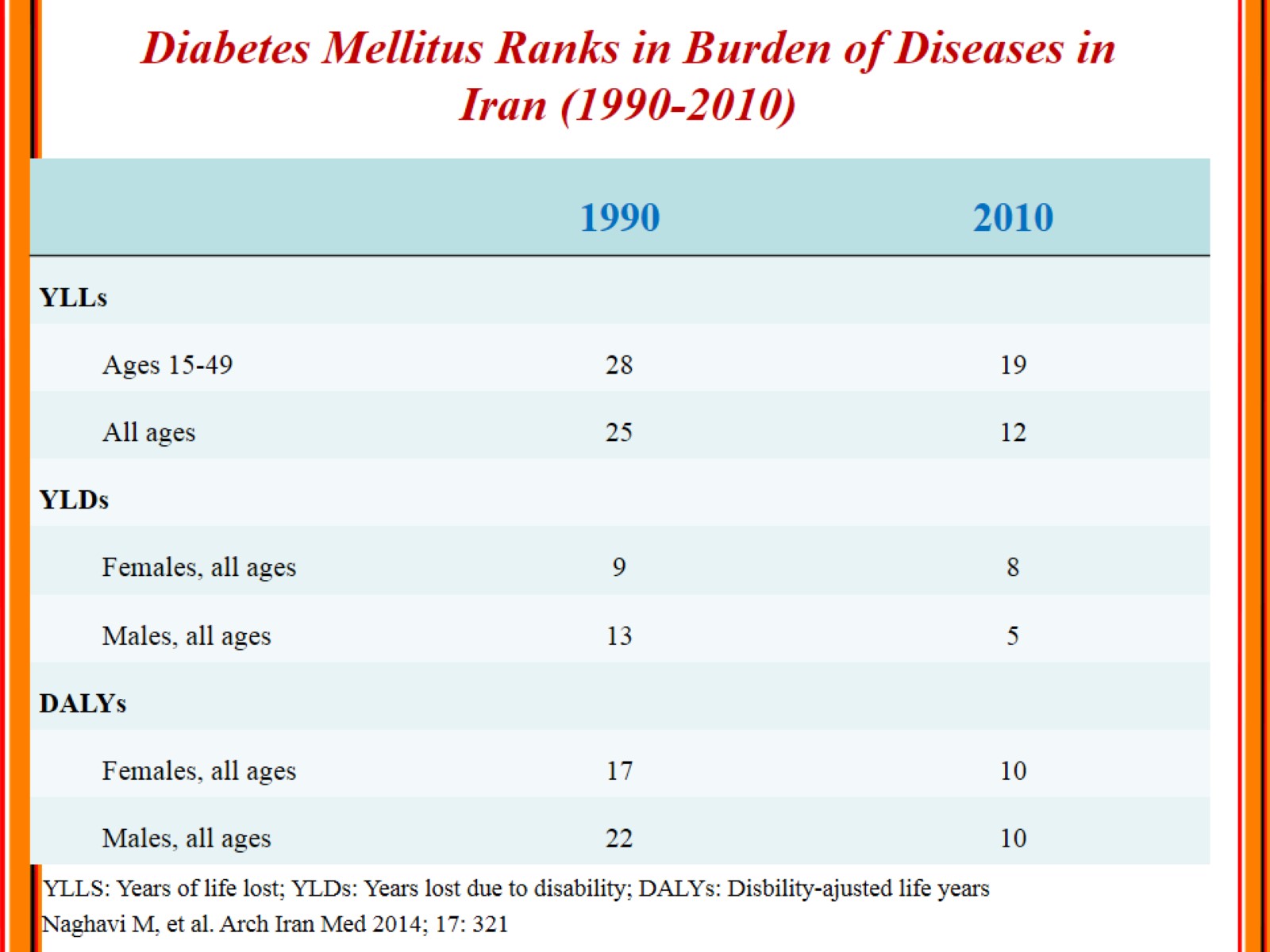 Diabetes Mellitus Ranks in Burden of Diseases in Iran (1990-2010)
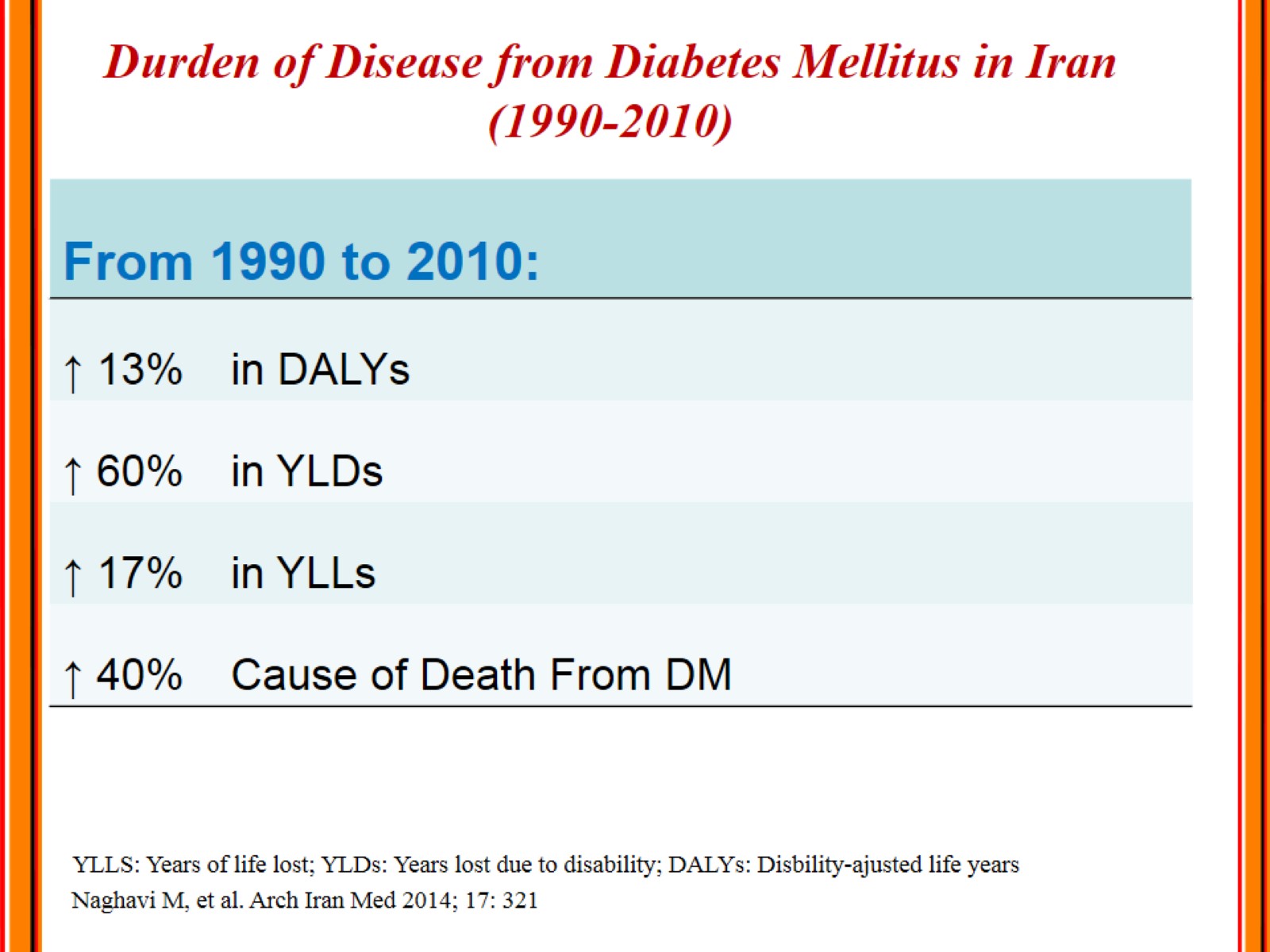 Durden of Disease from Diabetes Mellitus in Iran (1990-2010)
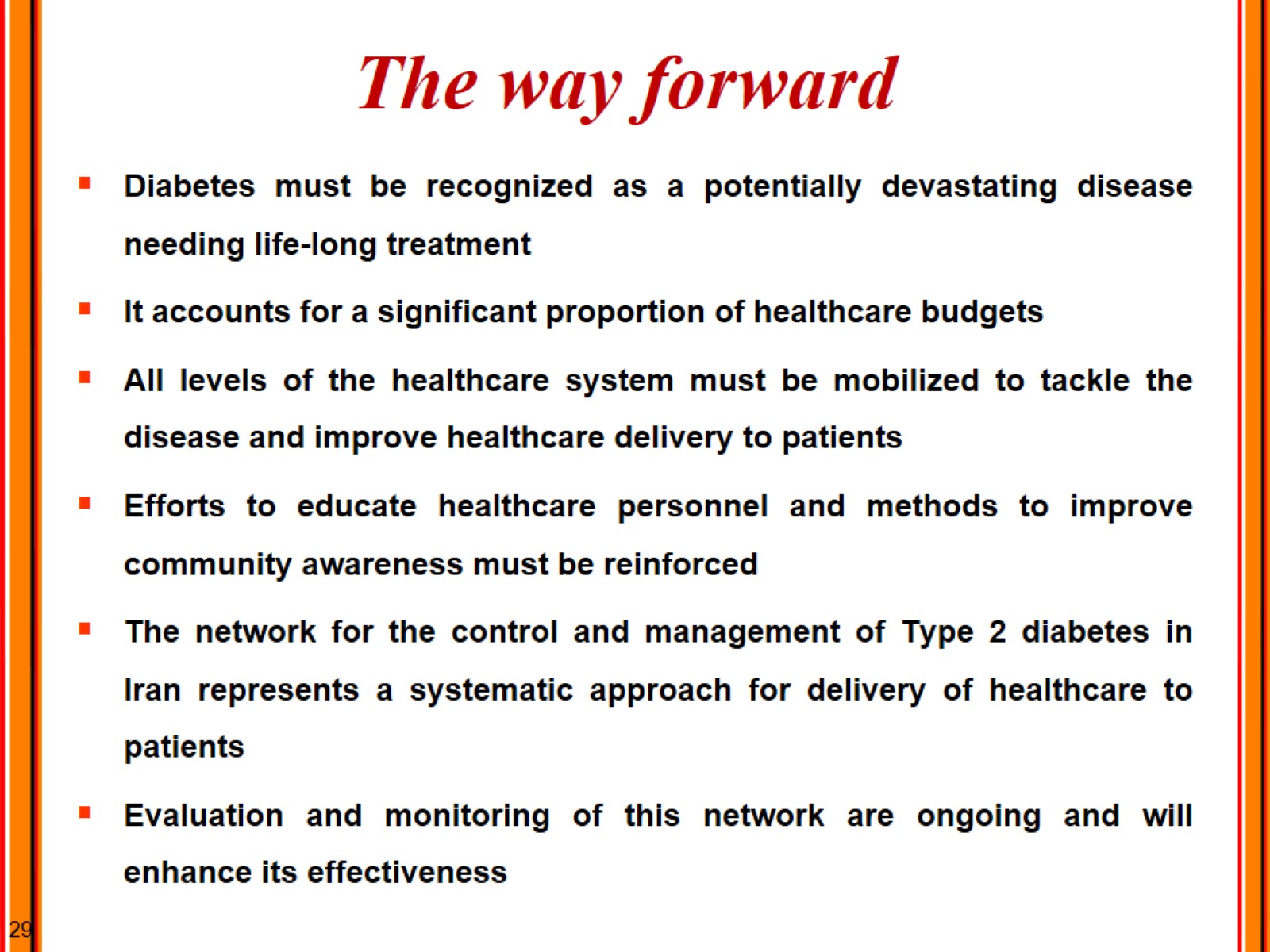 The way forward
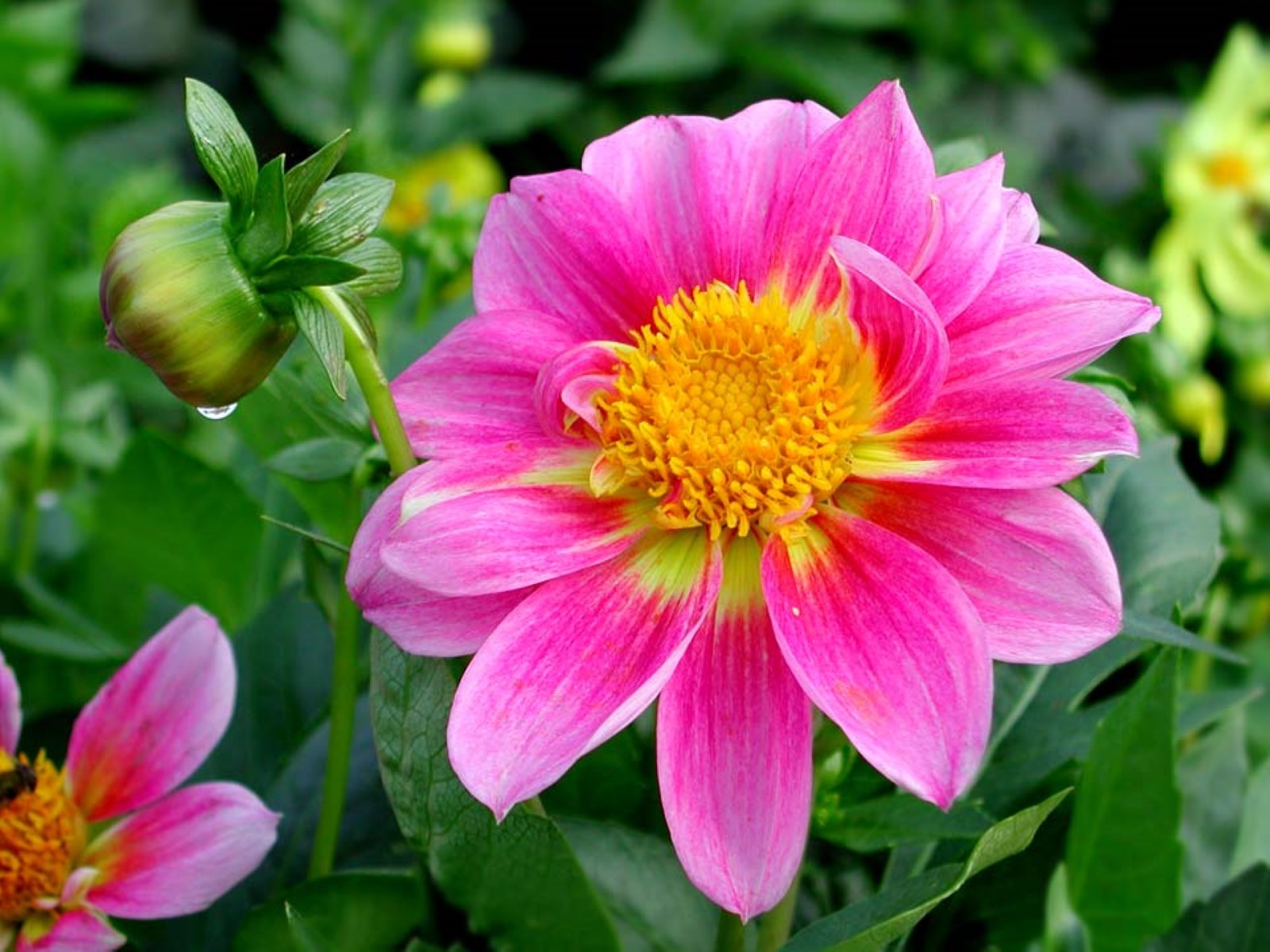